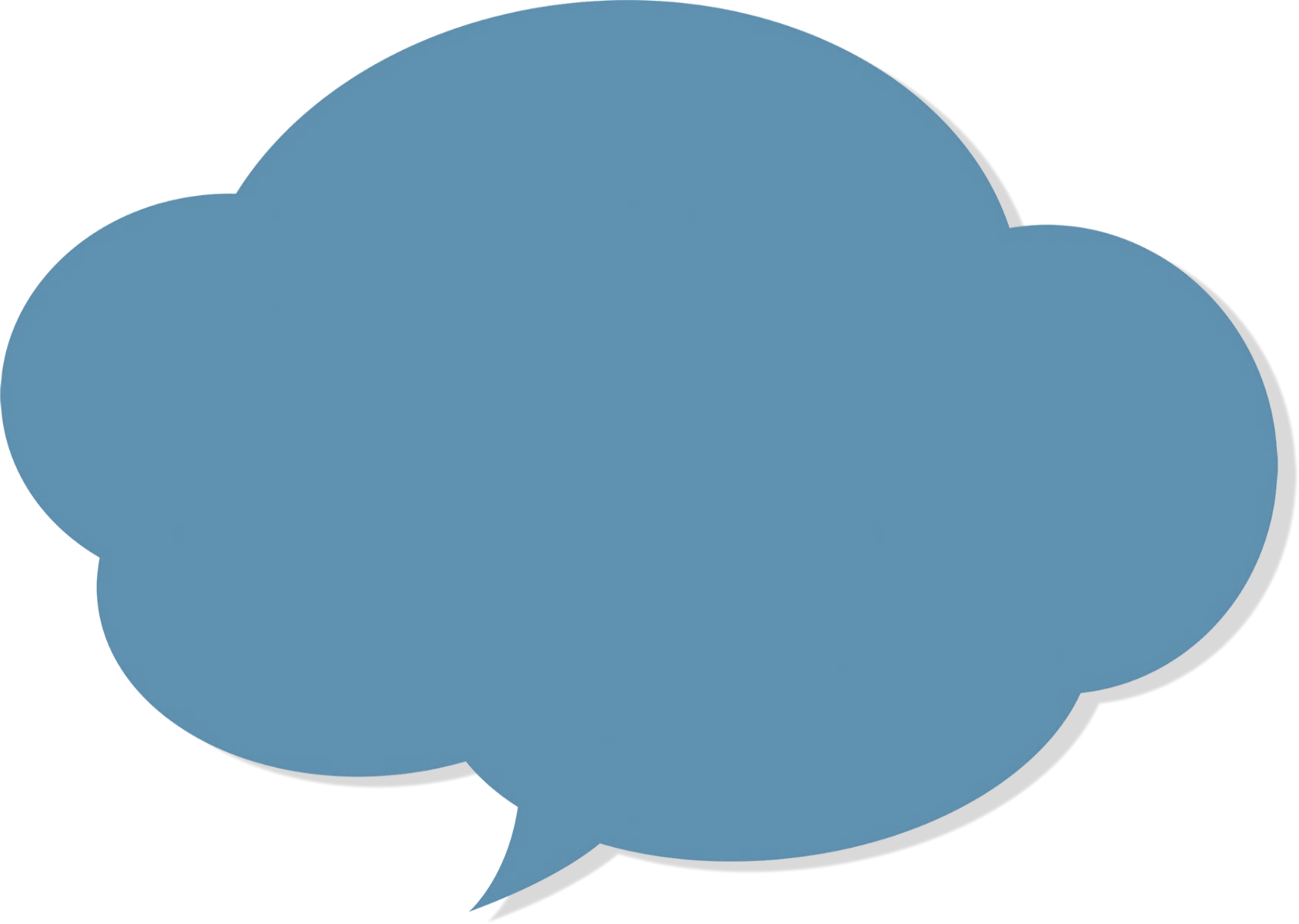 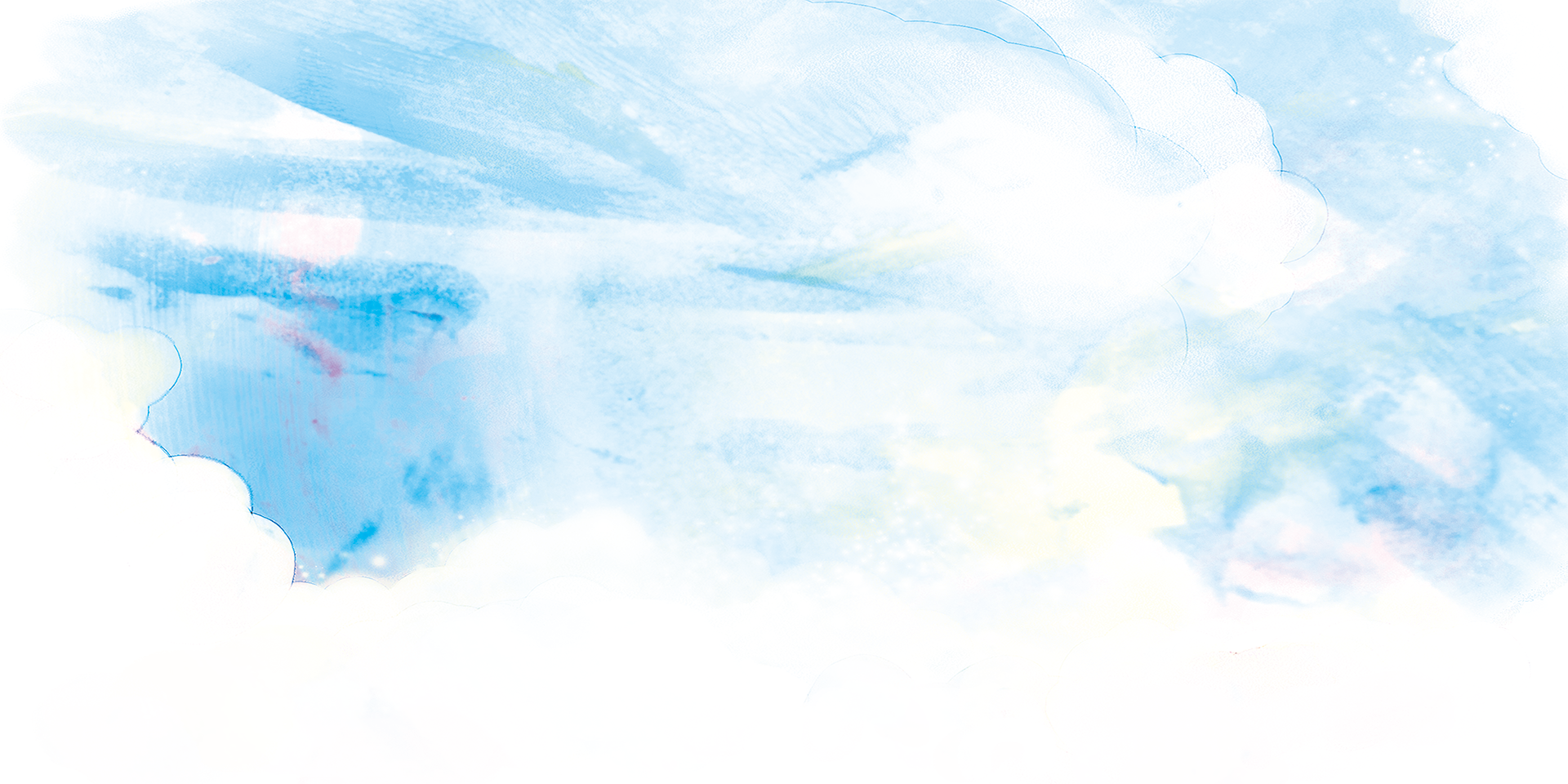 PHÒNG GIÁO DỤC ĐÀO TẠO QUẬN LONG BIÊN
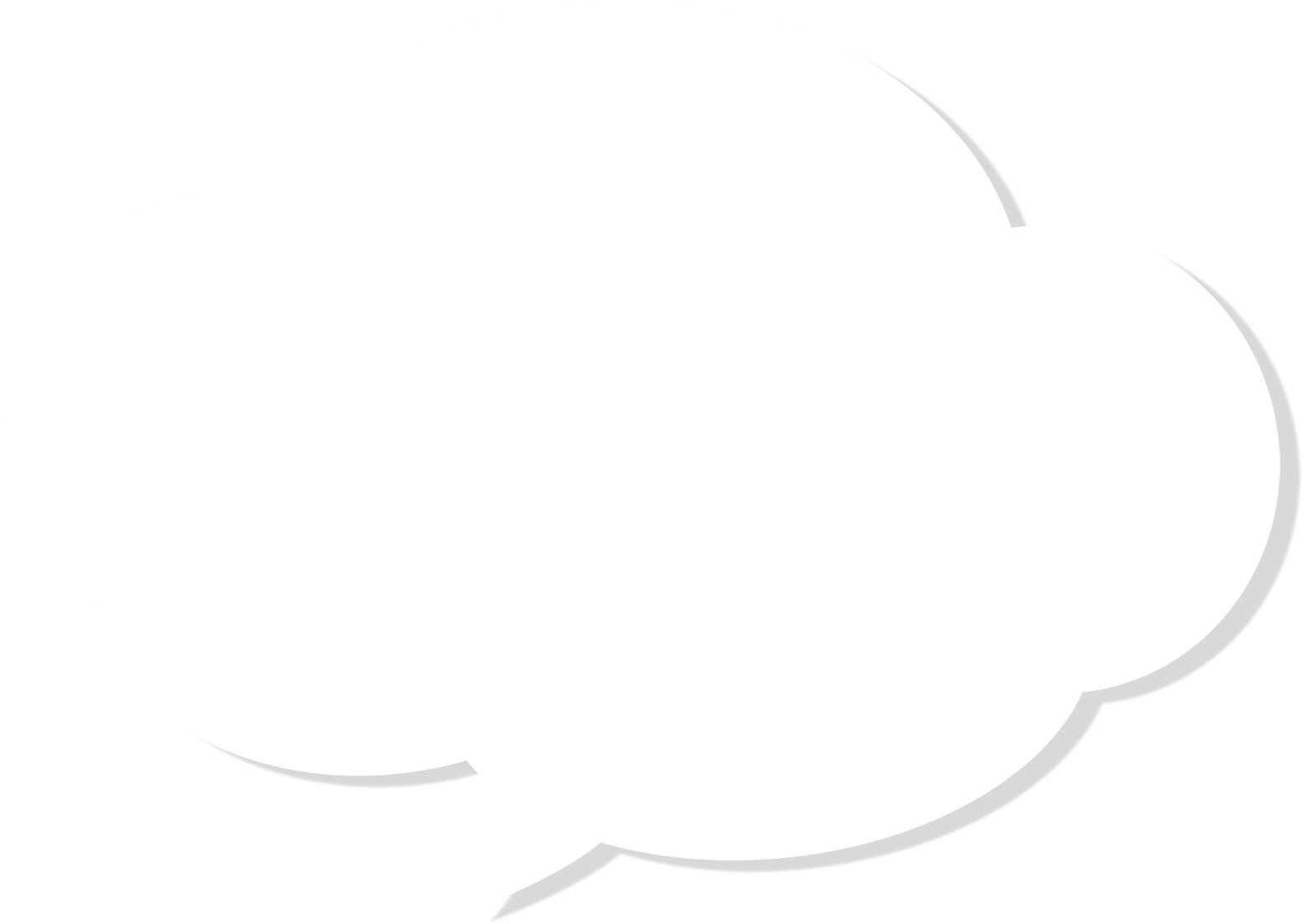 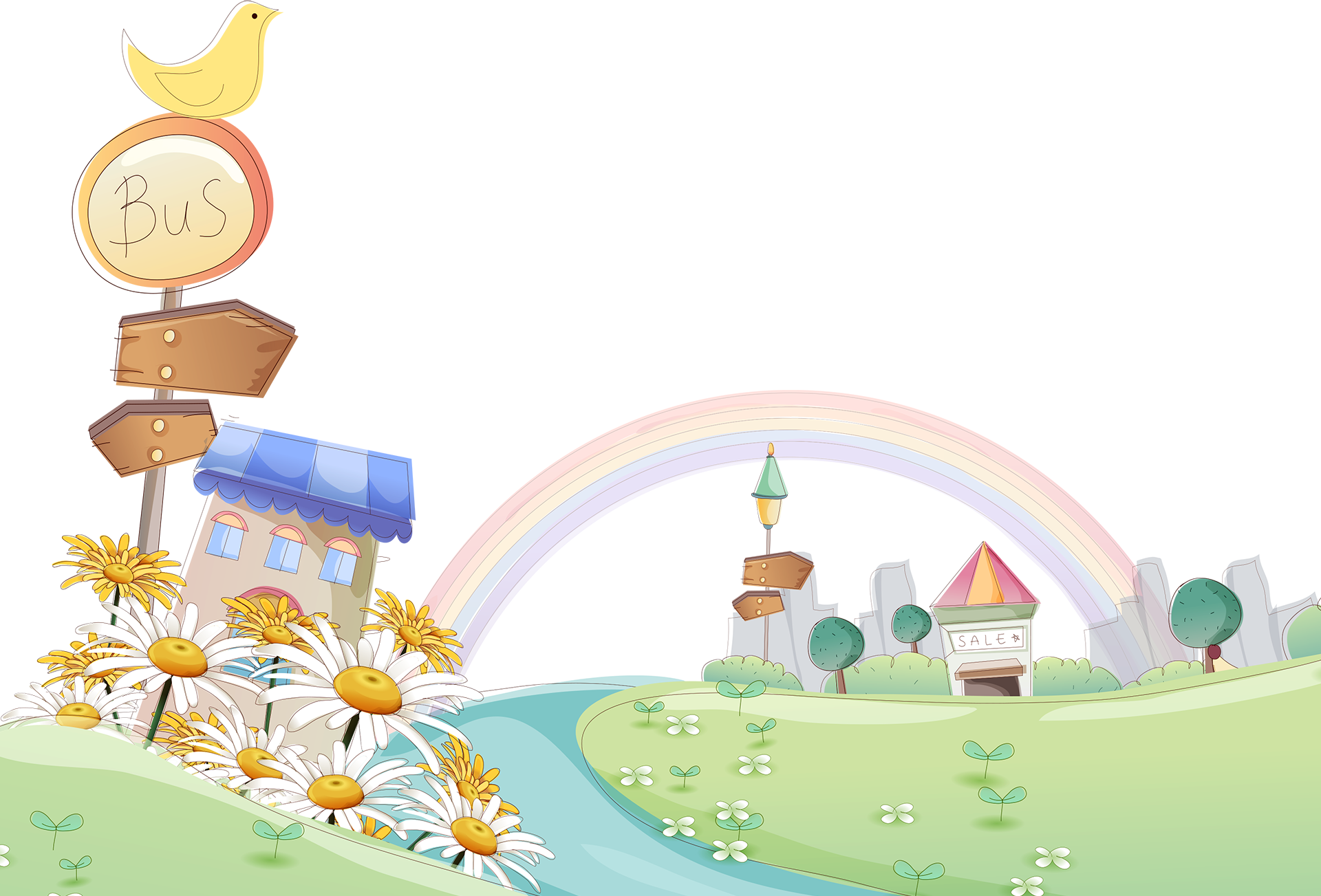 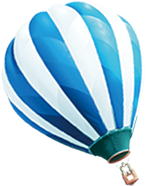 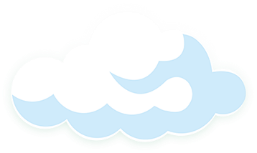 MĨ THUẬT
Lớp 3
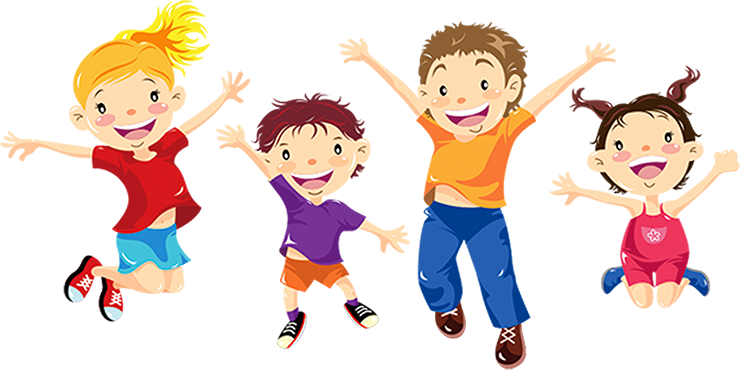 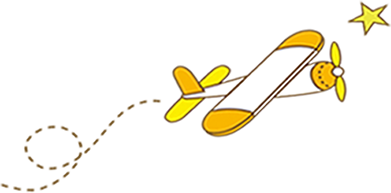 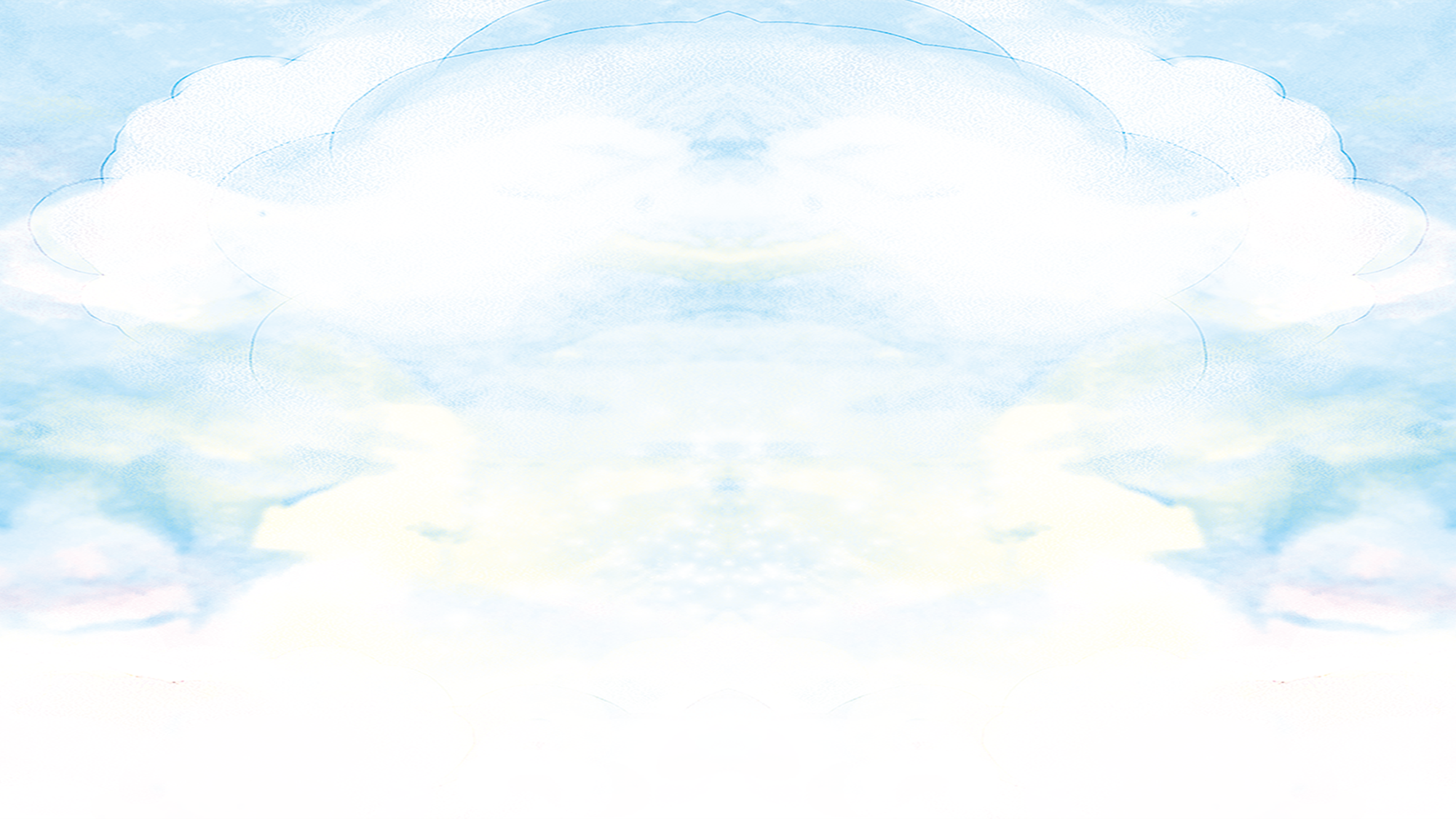 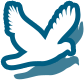 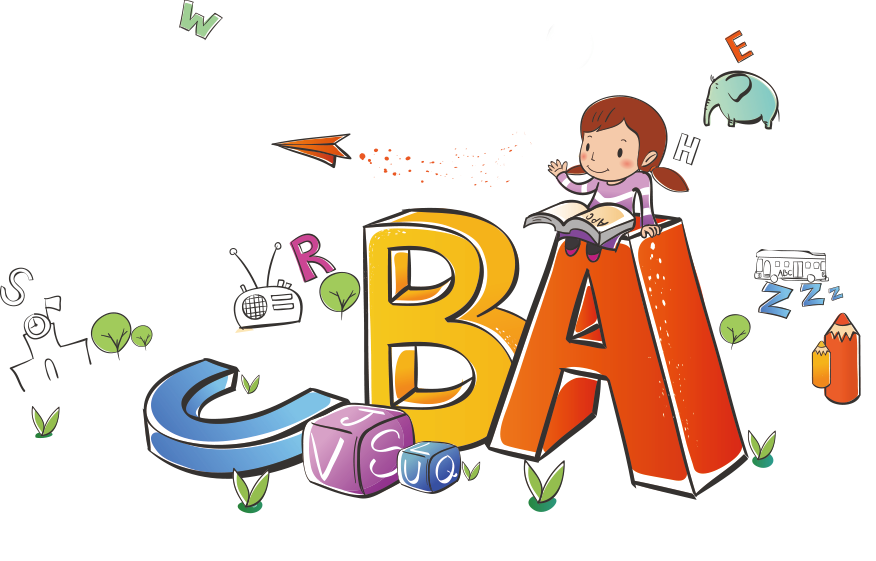 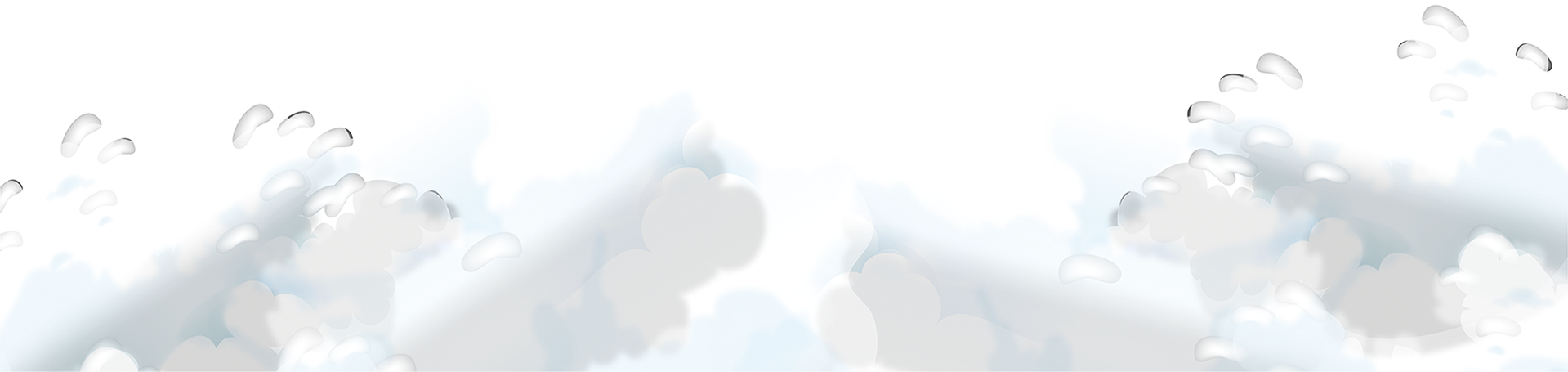 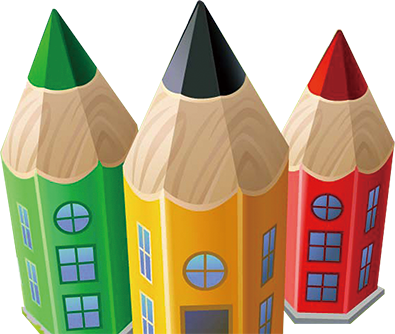 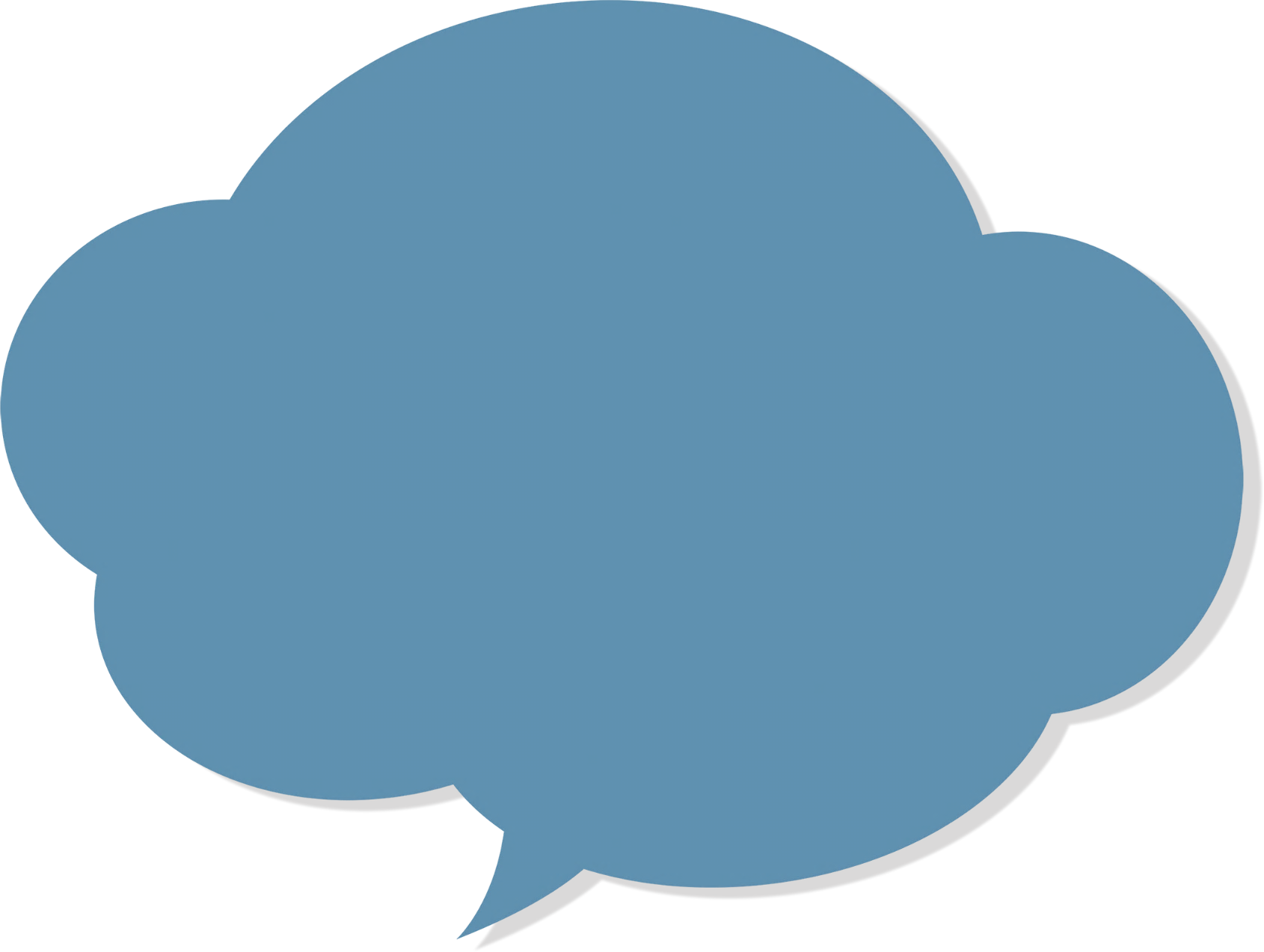 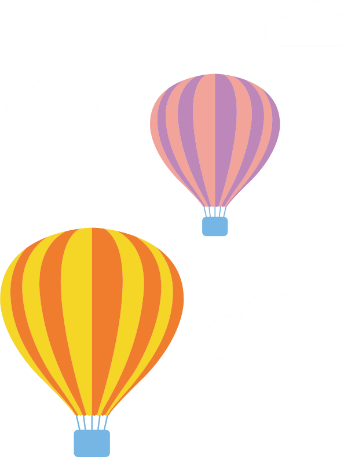 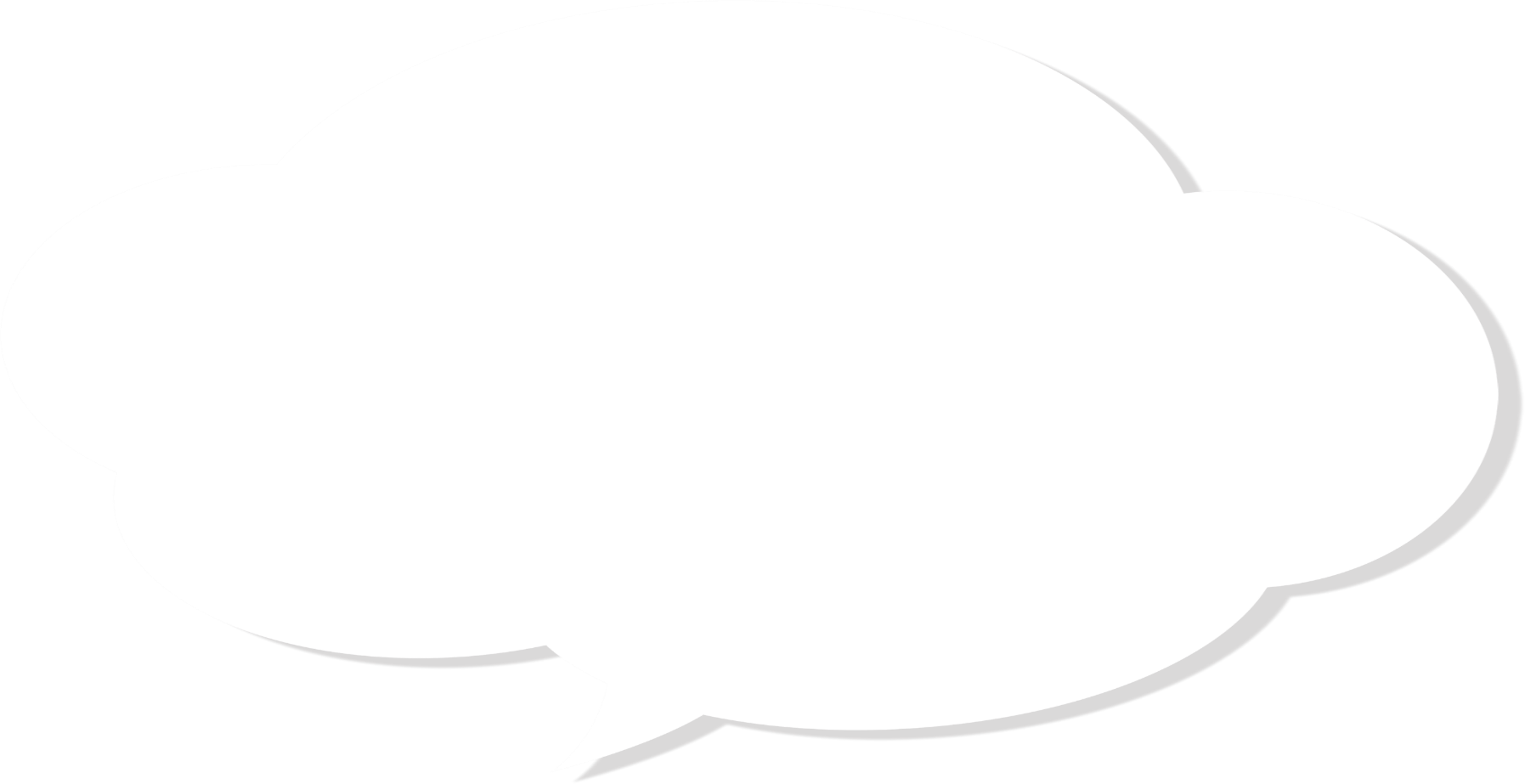 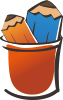 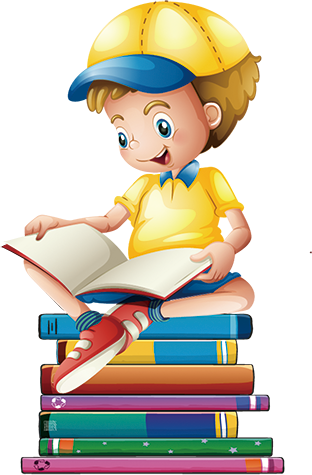 HOẠT ĐỘNG 1
Khám phá khu vui chơi
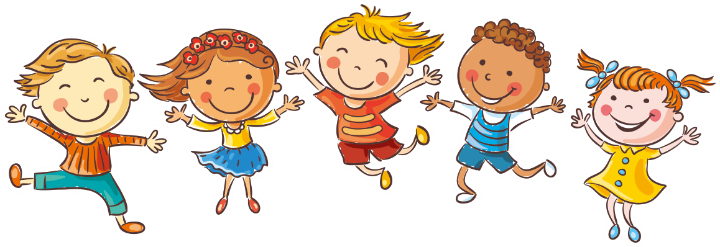 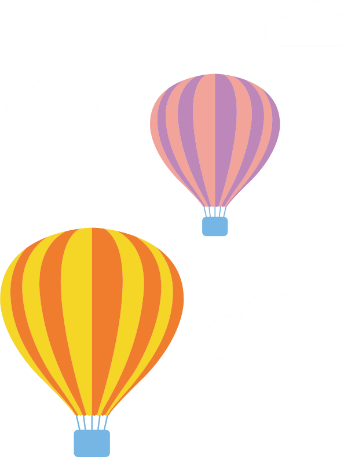 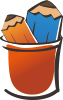 Khám phá khu vui chơi
+ Trong các khu vui chơi thường có những thiết bị, dụng cụ nào?
+ Những thiết bị, dụng cụ ở khu vui chơi có hình, khối, màu sắc và kích thước như thế nào?
+ Những dụng cụ, thiết bị vui chơi thường được tạo ra từ vật liệu gì?
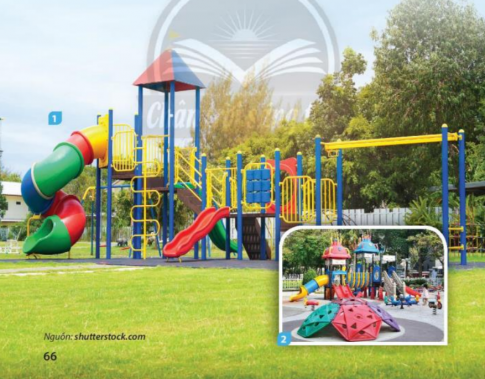 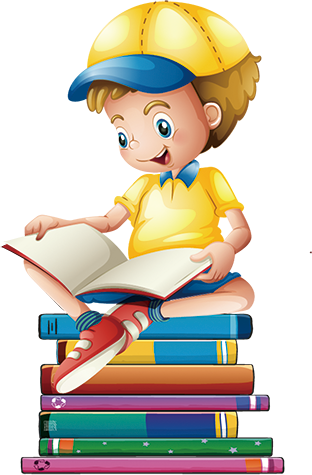 Một số hình ảnh khu vui chơi
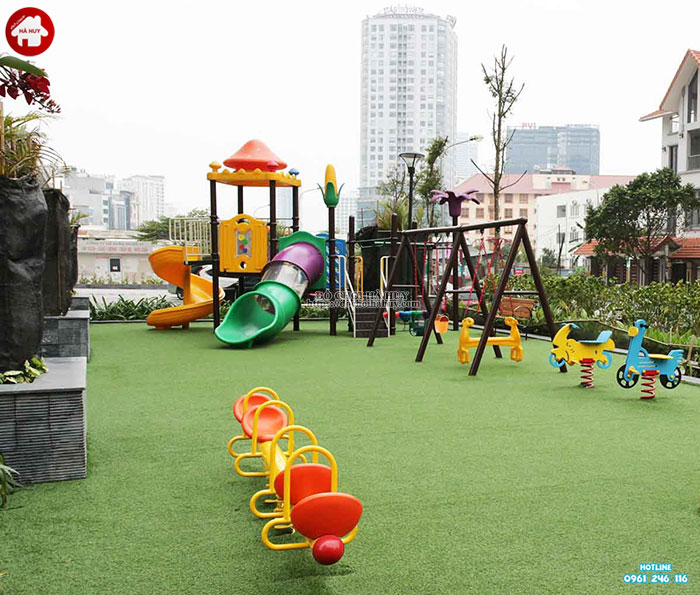 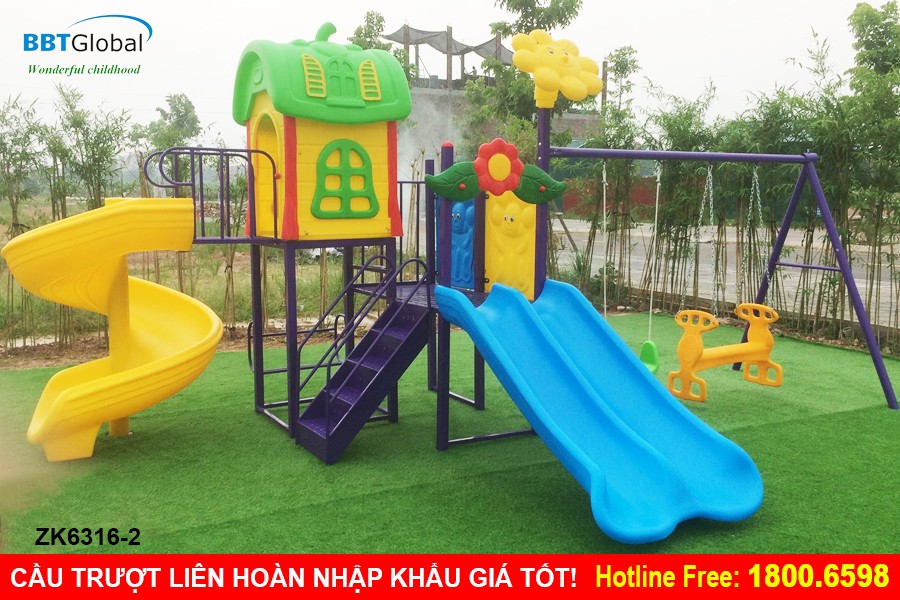 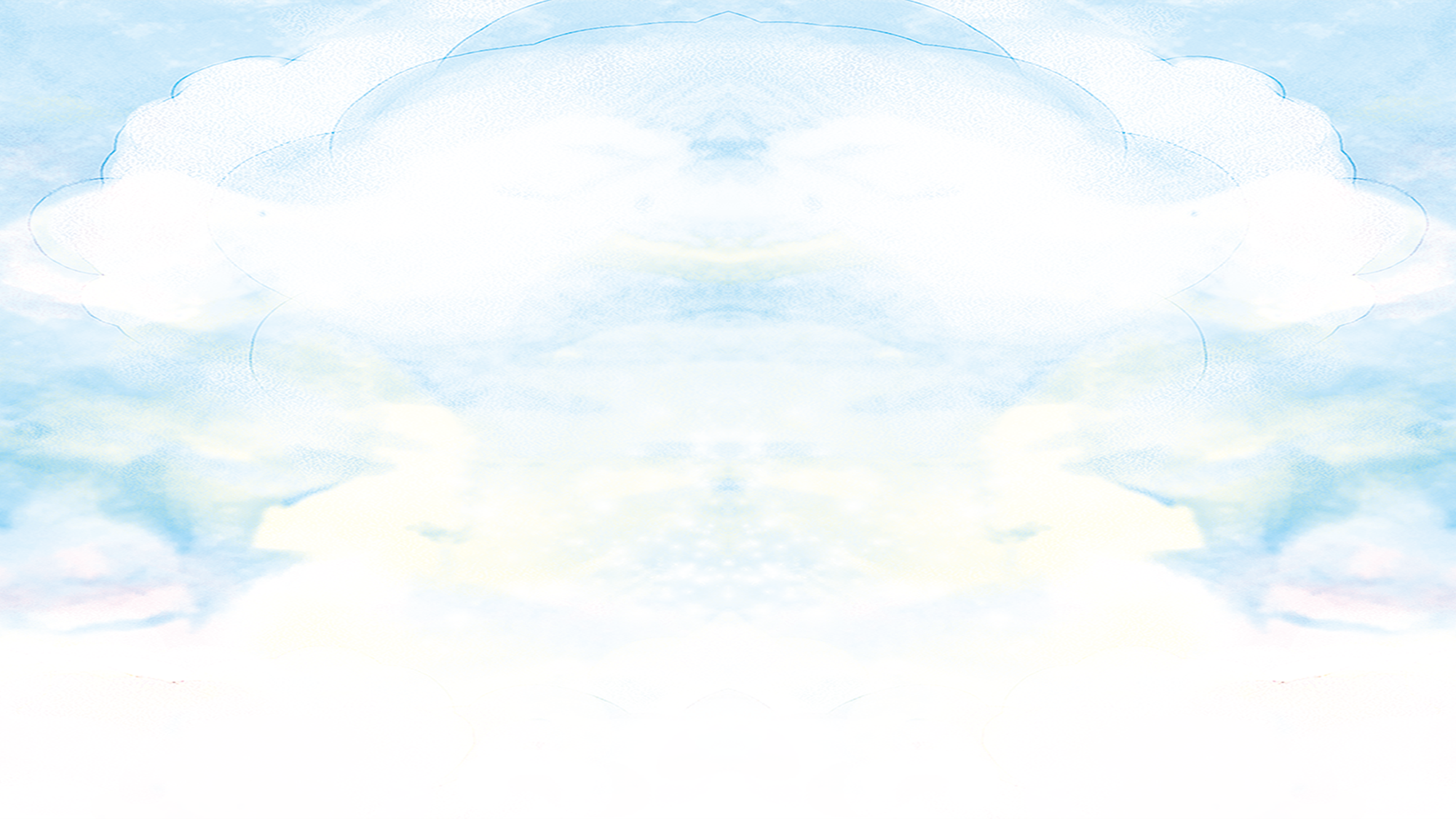 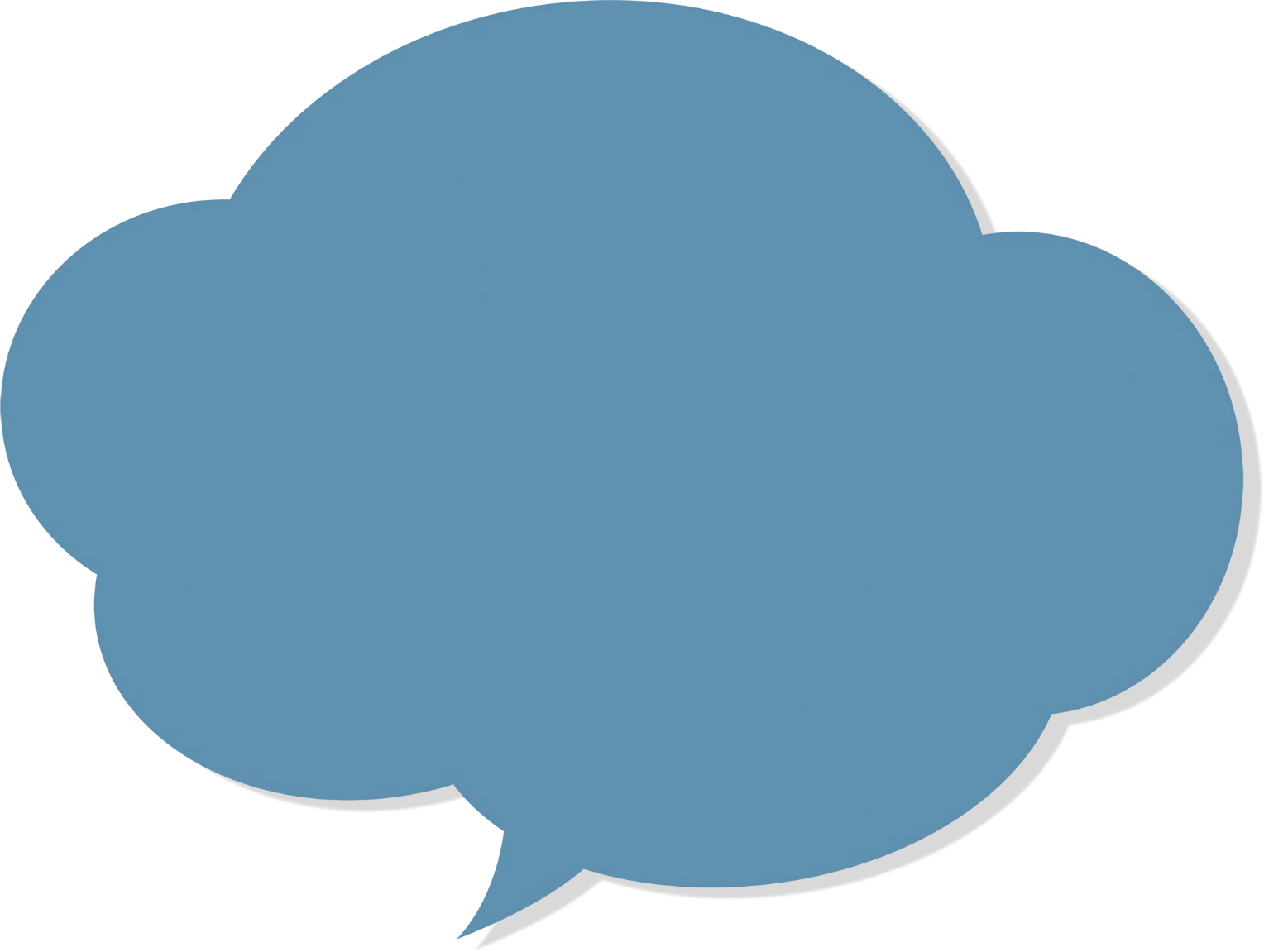 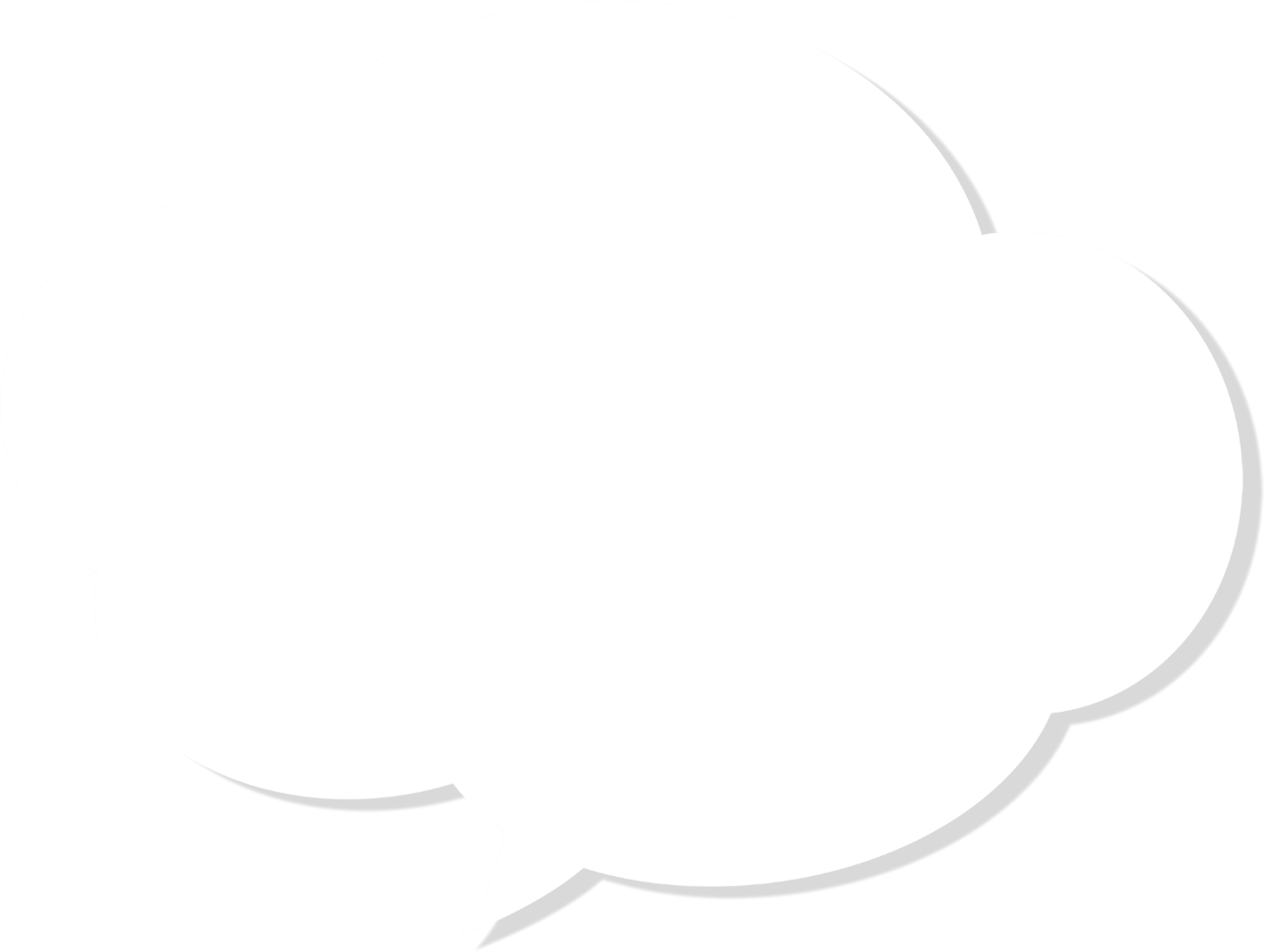 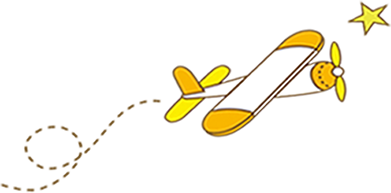 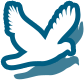 HOẠT ĐỘNG 2: 
KIẾN TẠO KIẾN THỨC- KĨ NĂNG
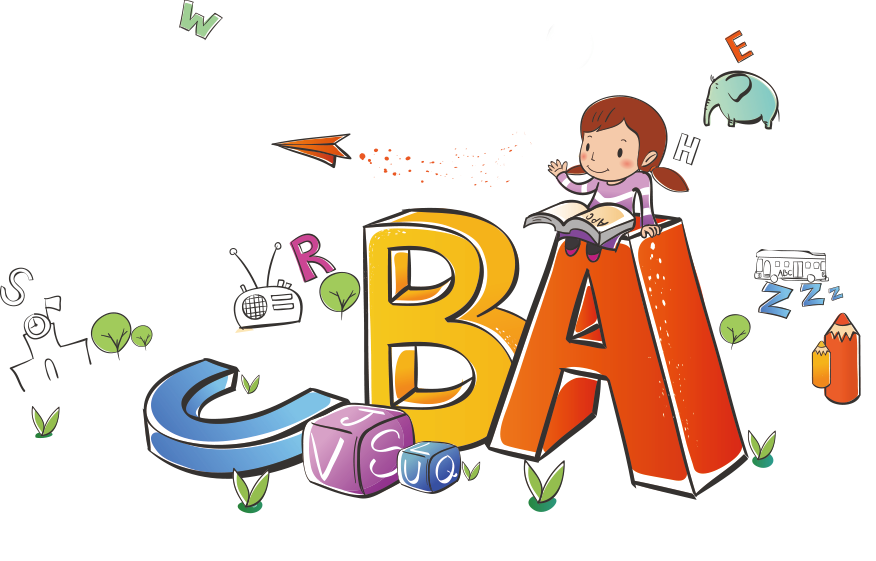 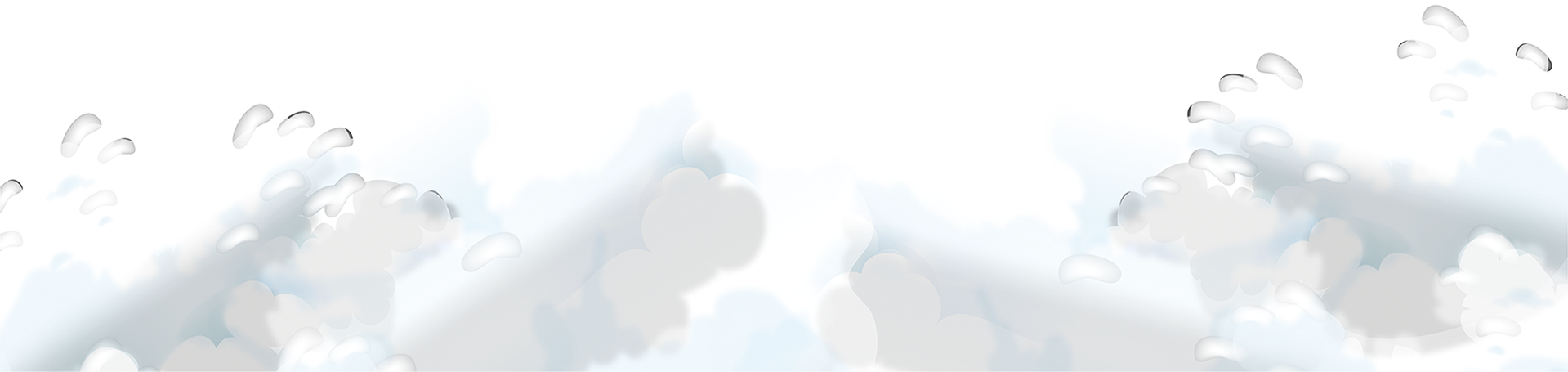 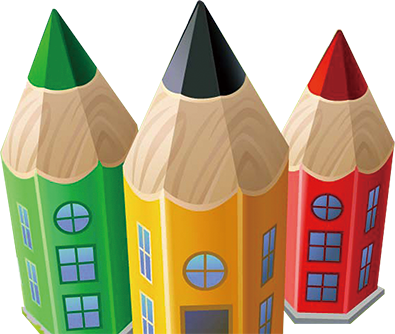 Cách tạo mô hình khu vui chơi
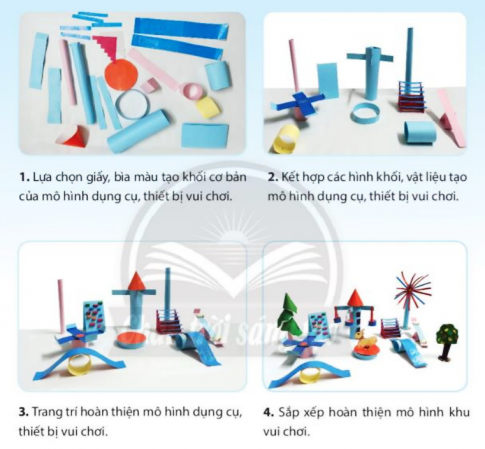 + Tạo mô hình khu vui chơi từ giấy, bìa màu được thực hiện qua các bước như thế nào?
+ Tạo và trang trí mô hình khu vui chơi cần có các hình, khối, màu sắc như thế nào?
+ Vật liệu đã qua sử dụng nào có thể dùng để tạo mô hình khu vui chơi?
.
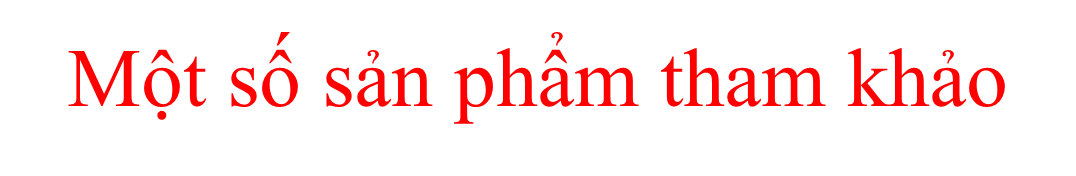 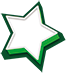 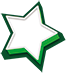 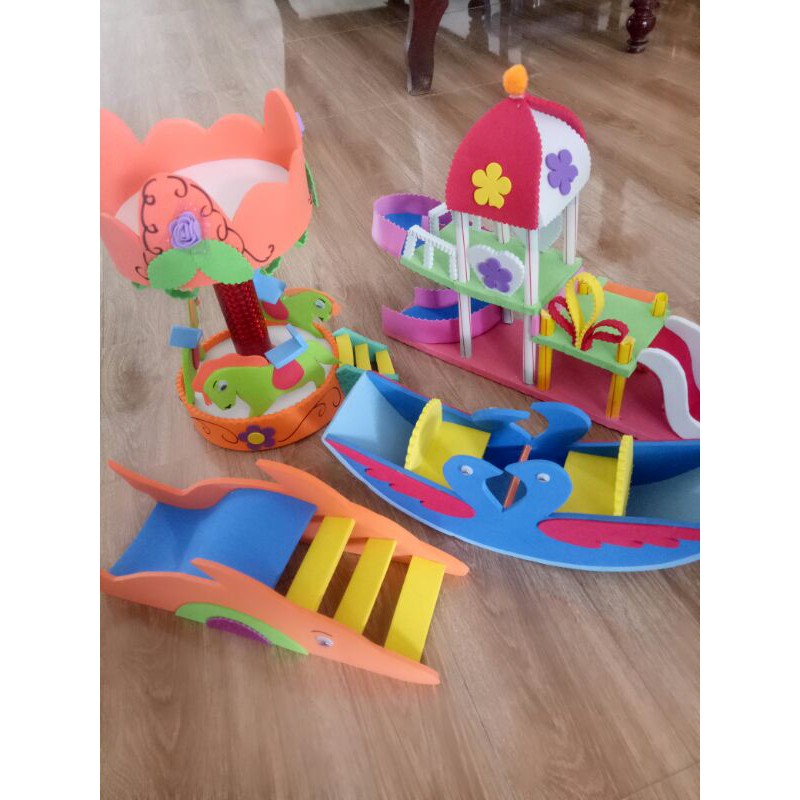 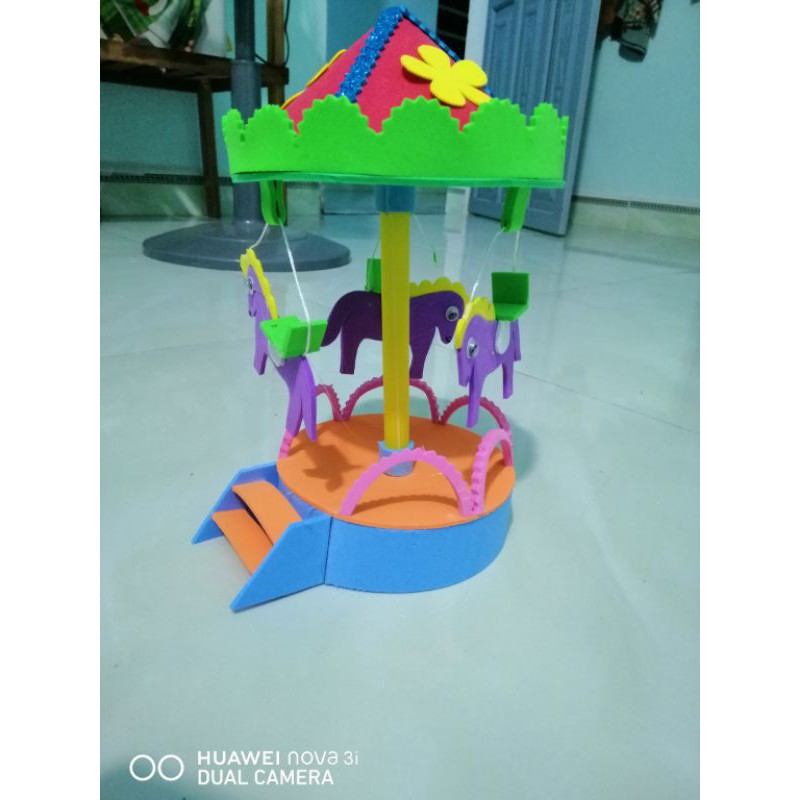 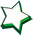 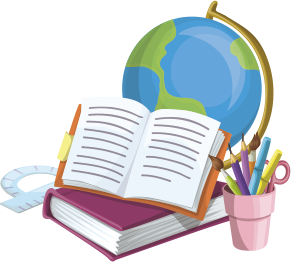 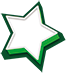 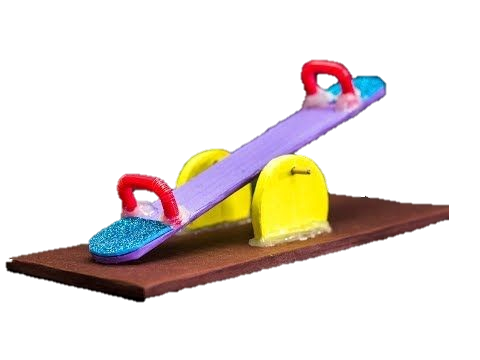 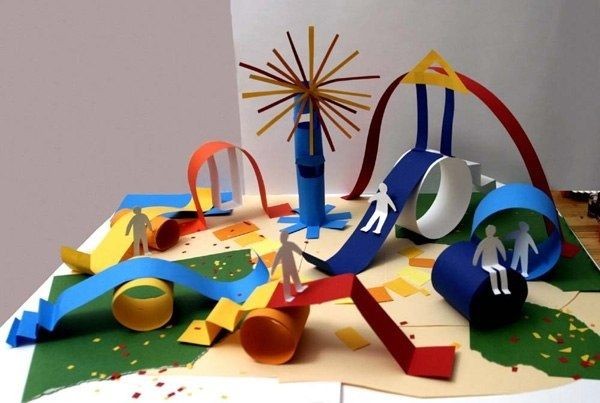 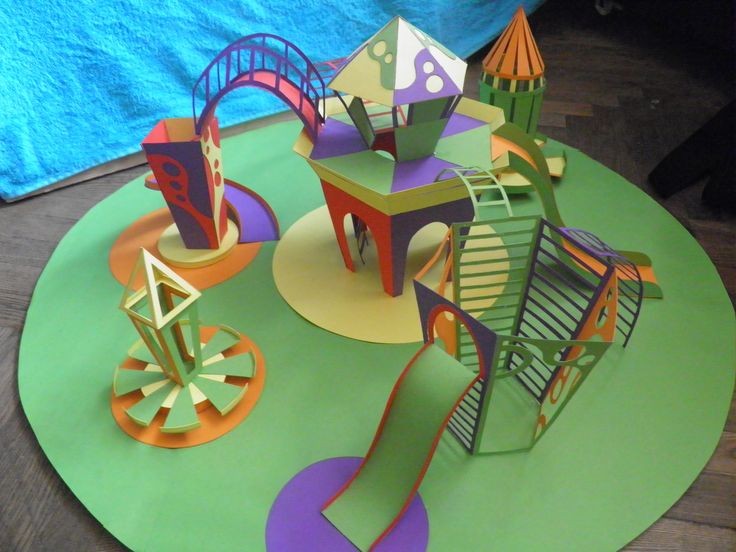 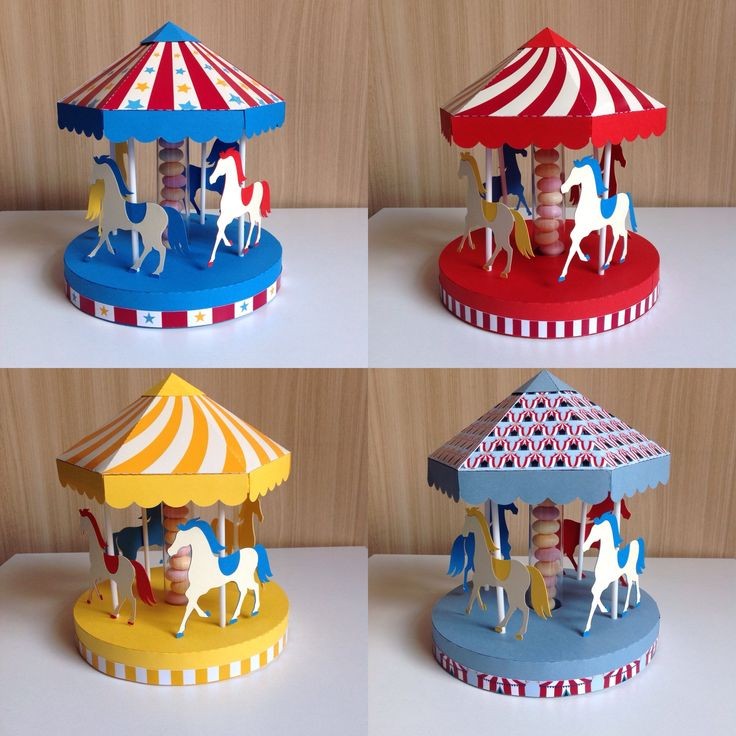 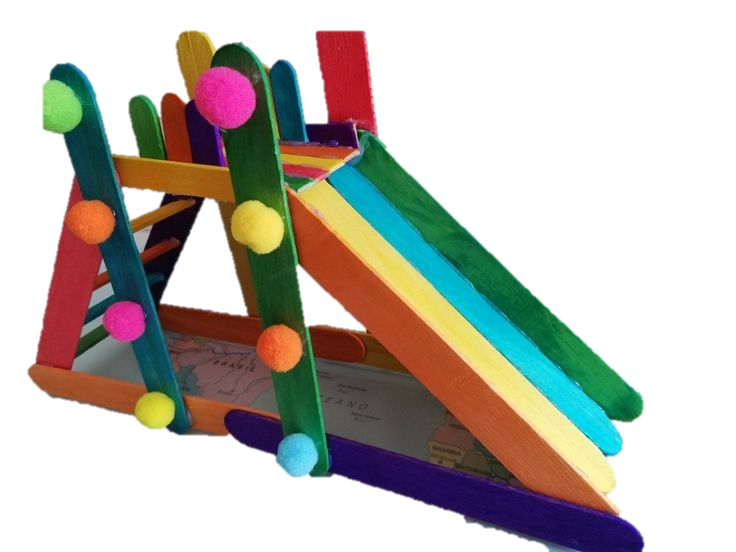 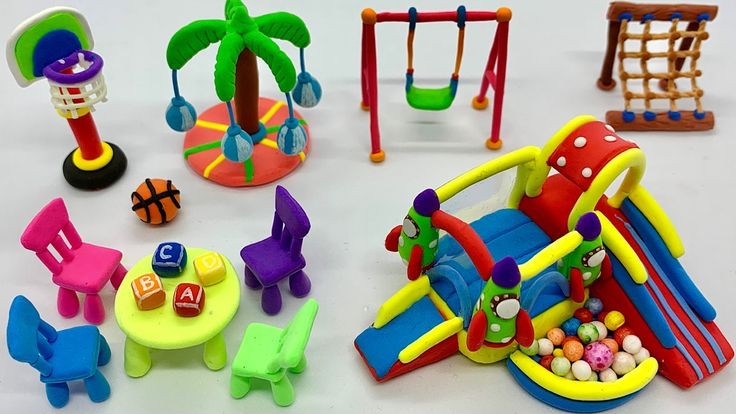 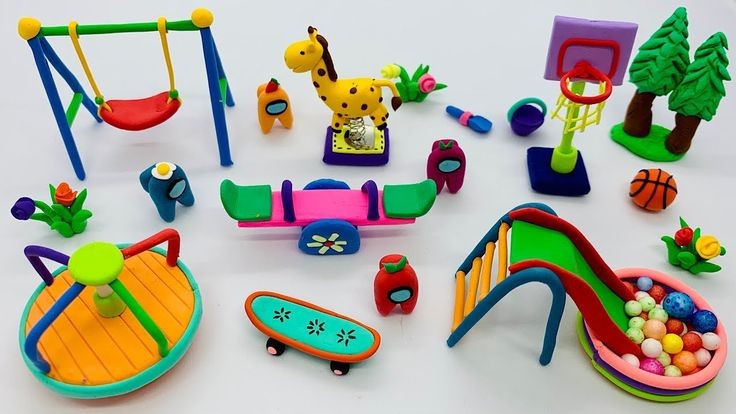 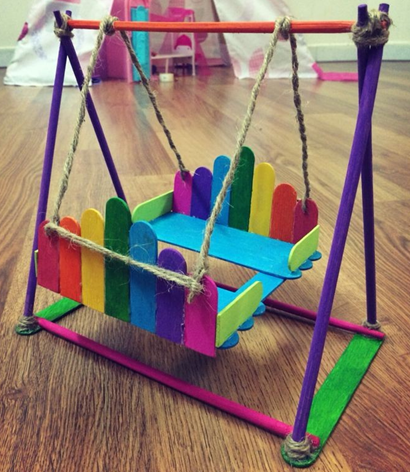 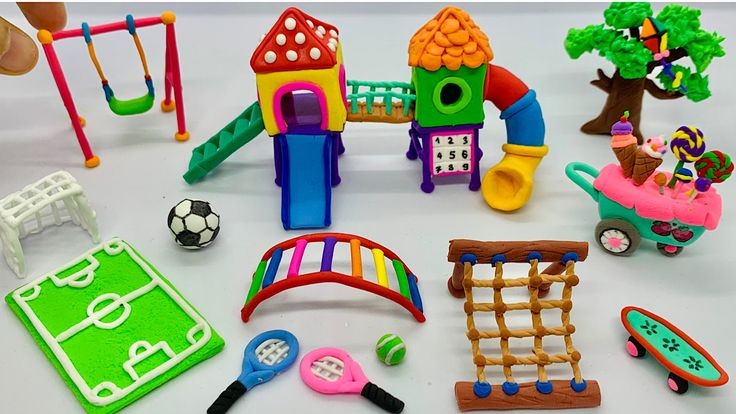 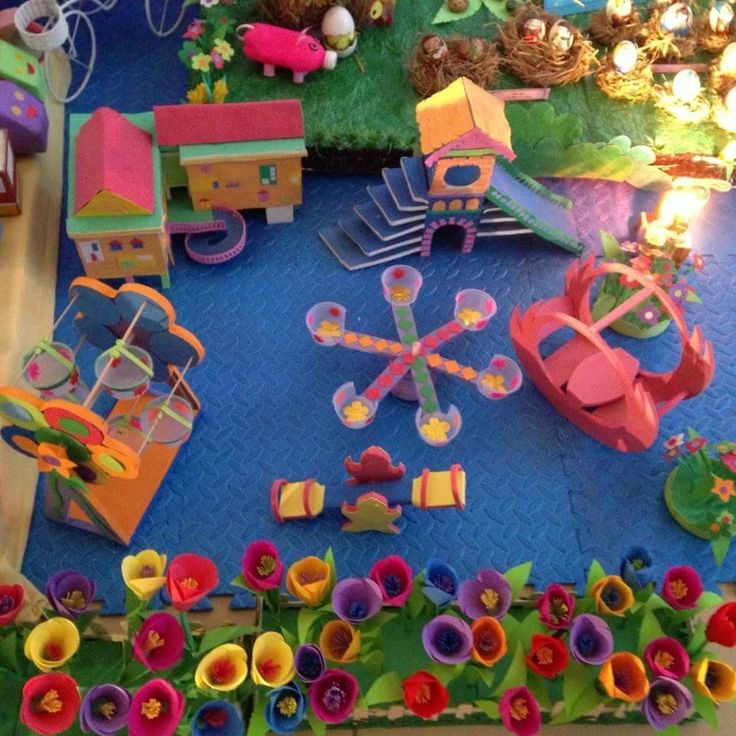 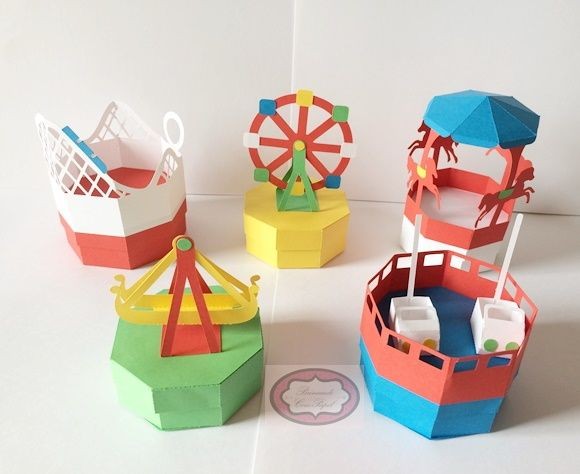 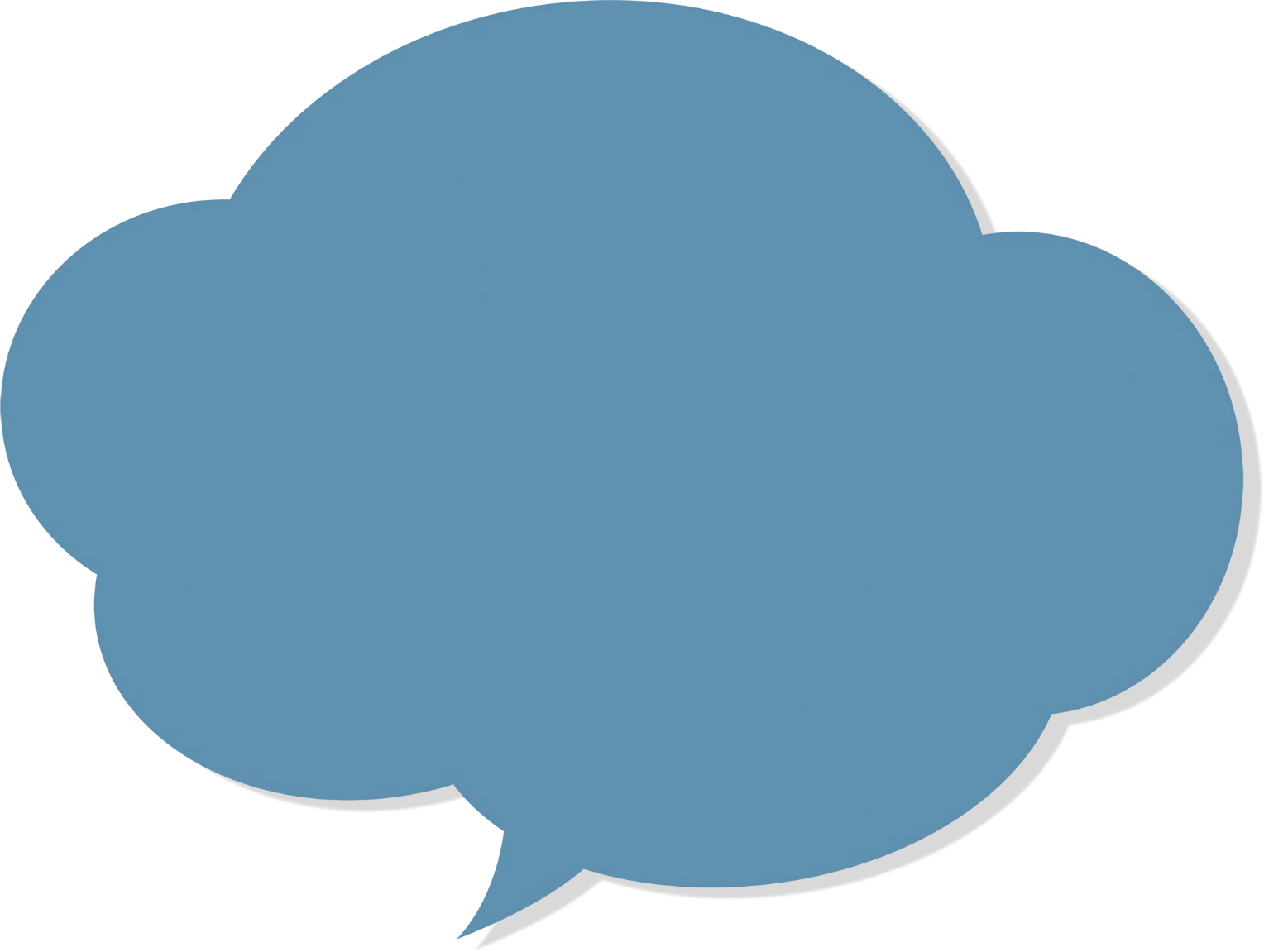 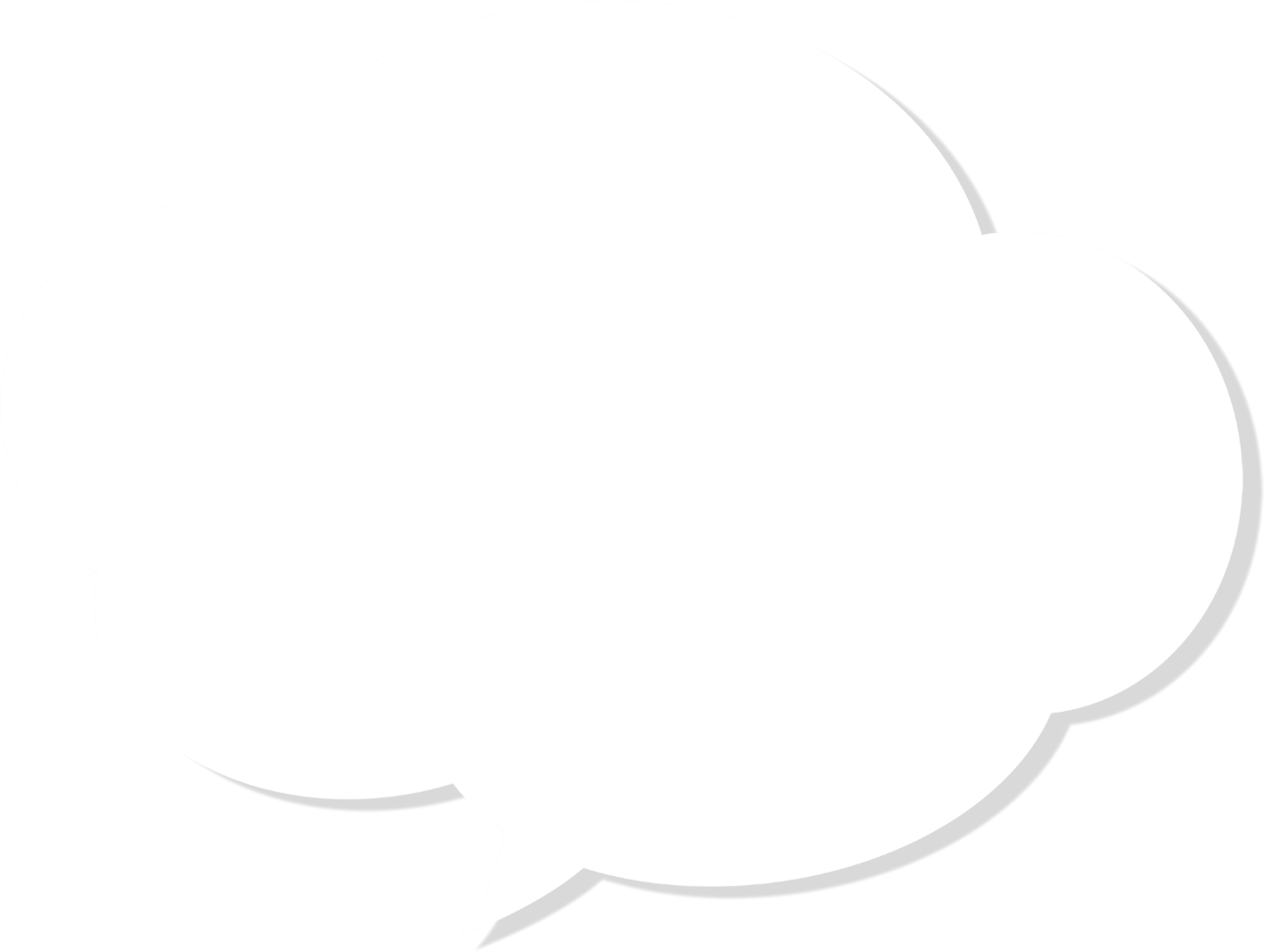 Hoạt Động 3: 
Luyện tập – sáng tạo
Tạo mô hình khu vui chơi bằng giấy, bìa màu kết hợp những vật liệu tìm được.
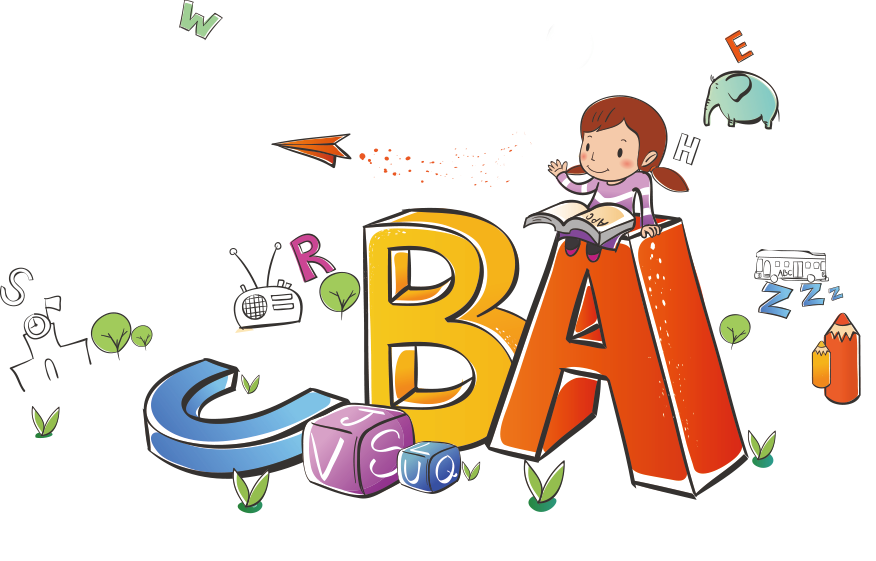 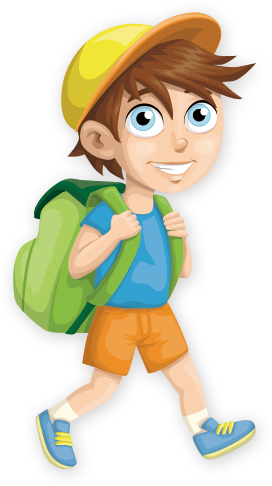 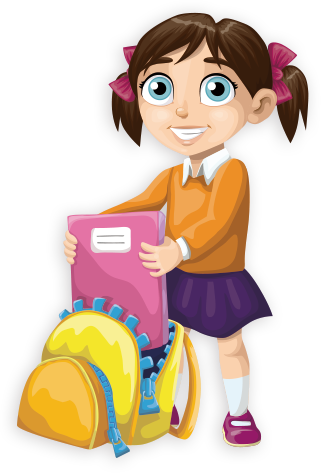 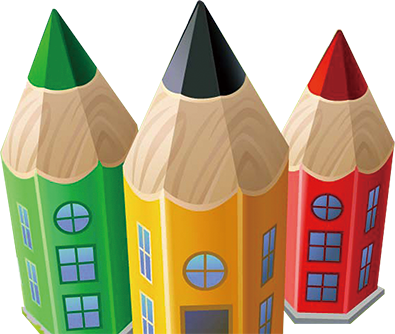 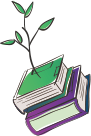 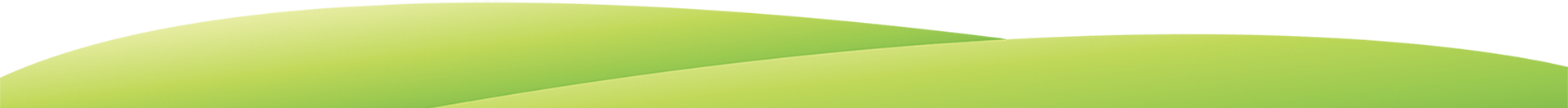 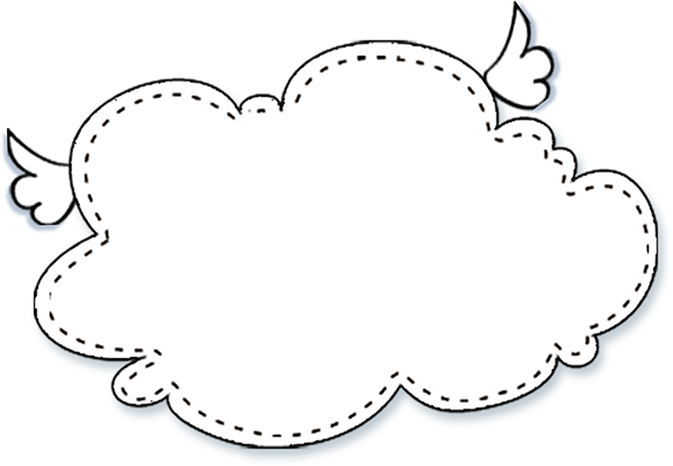 Hoạt Động 4:
Phân tích, đánh giá
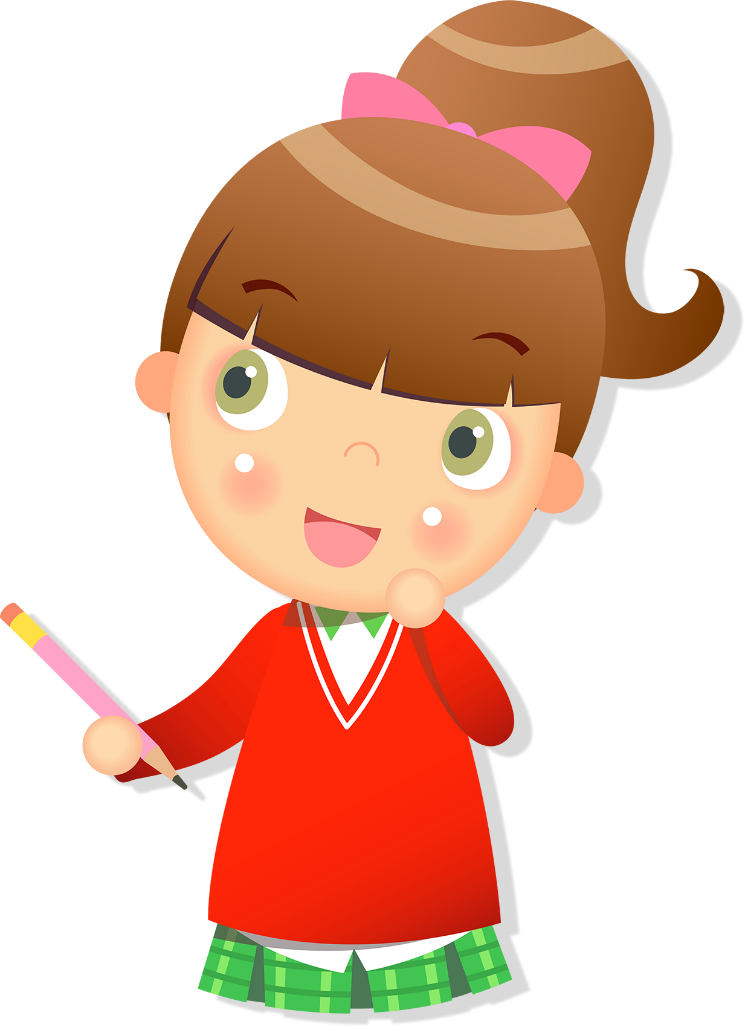 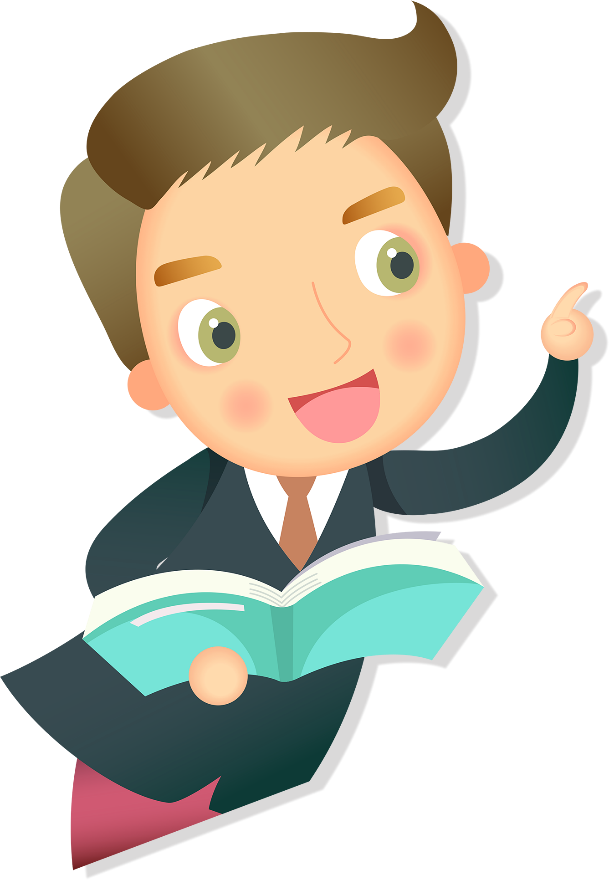 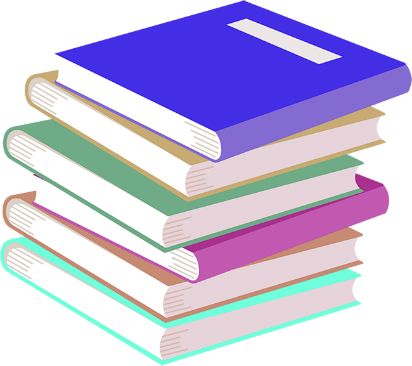 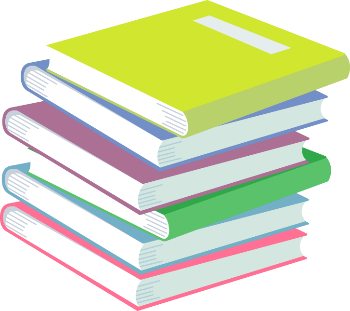 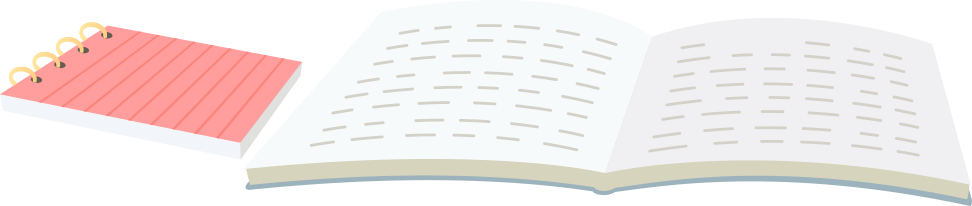 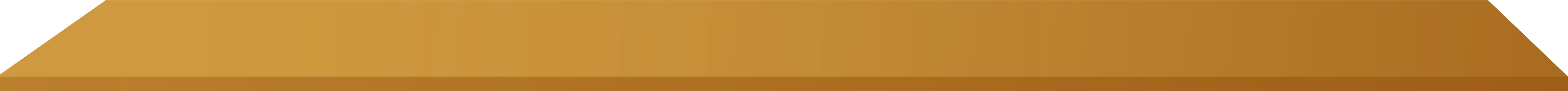 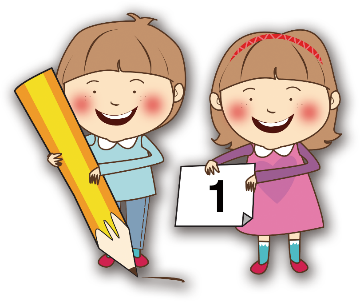 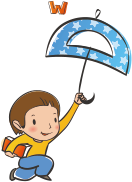 HĐ 4: Phân tích, đánh giá
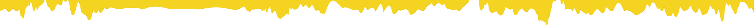 + Em thích mô hình khu vui chơi nào? 
+ Dụng cụ, thiết bị trong khu vui chơi đó được tạo từ hình khối nào?
+ Màu sắc, cách trang trí mô hình dụng cụ, thiết bị vui chơi đó như thế nào?
+ Mô hình dụng cụ, thiết bị vui chơi nào có kĩ thuật cắt, gấp và trang trí đẹp mắt?
+ Em có ý tưởng sử dụng mô hình khu vui chơi như thế nào trong học tập và vui chơi?
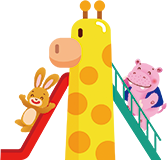 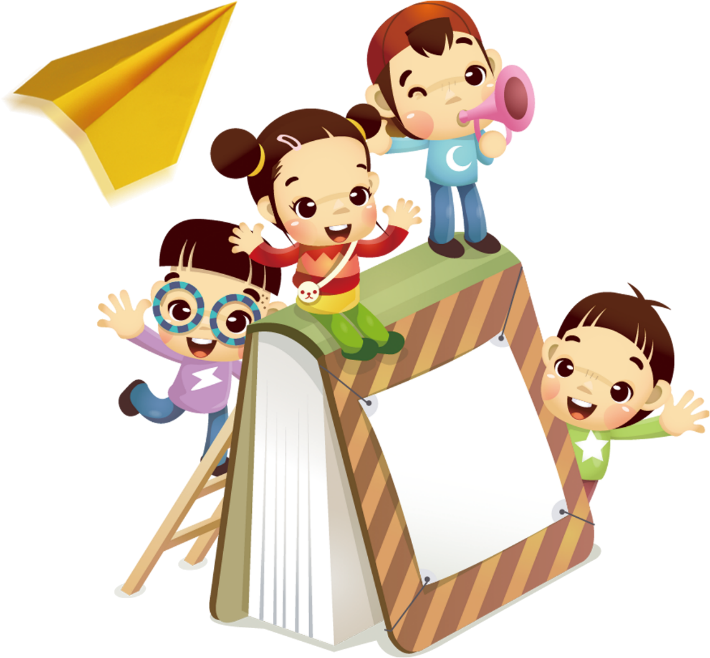 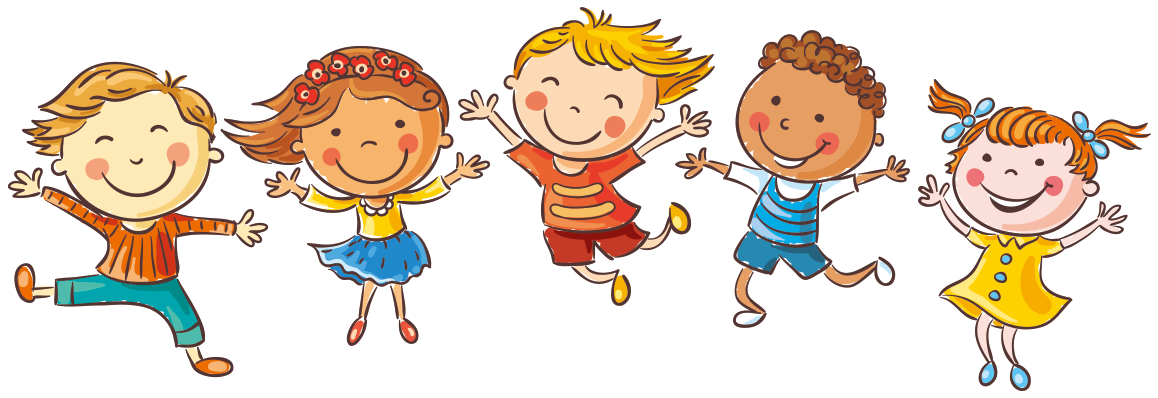 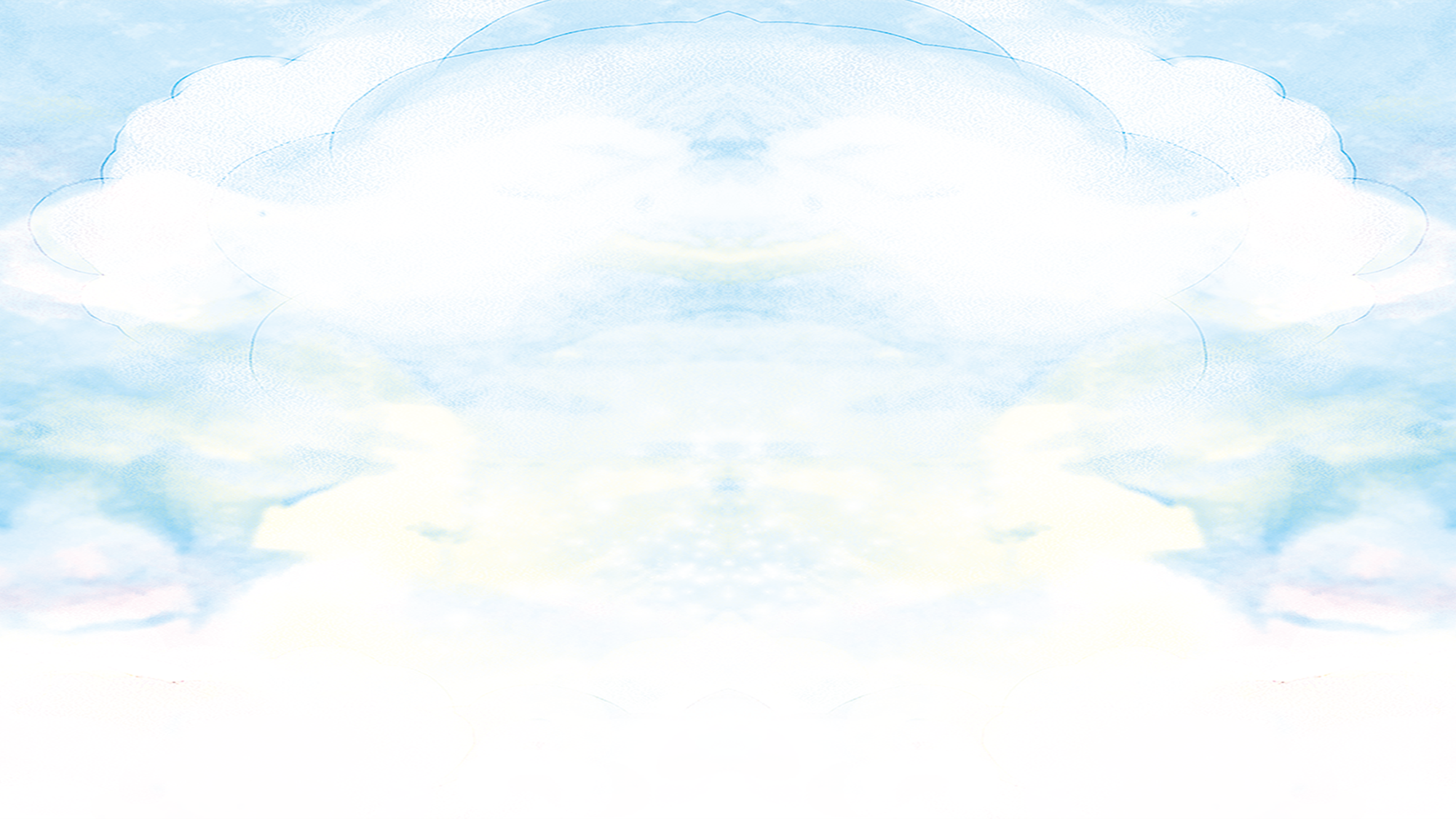 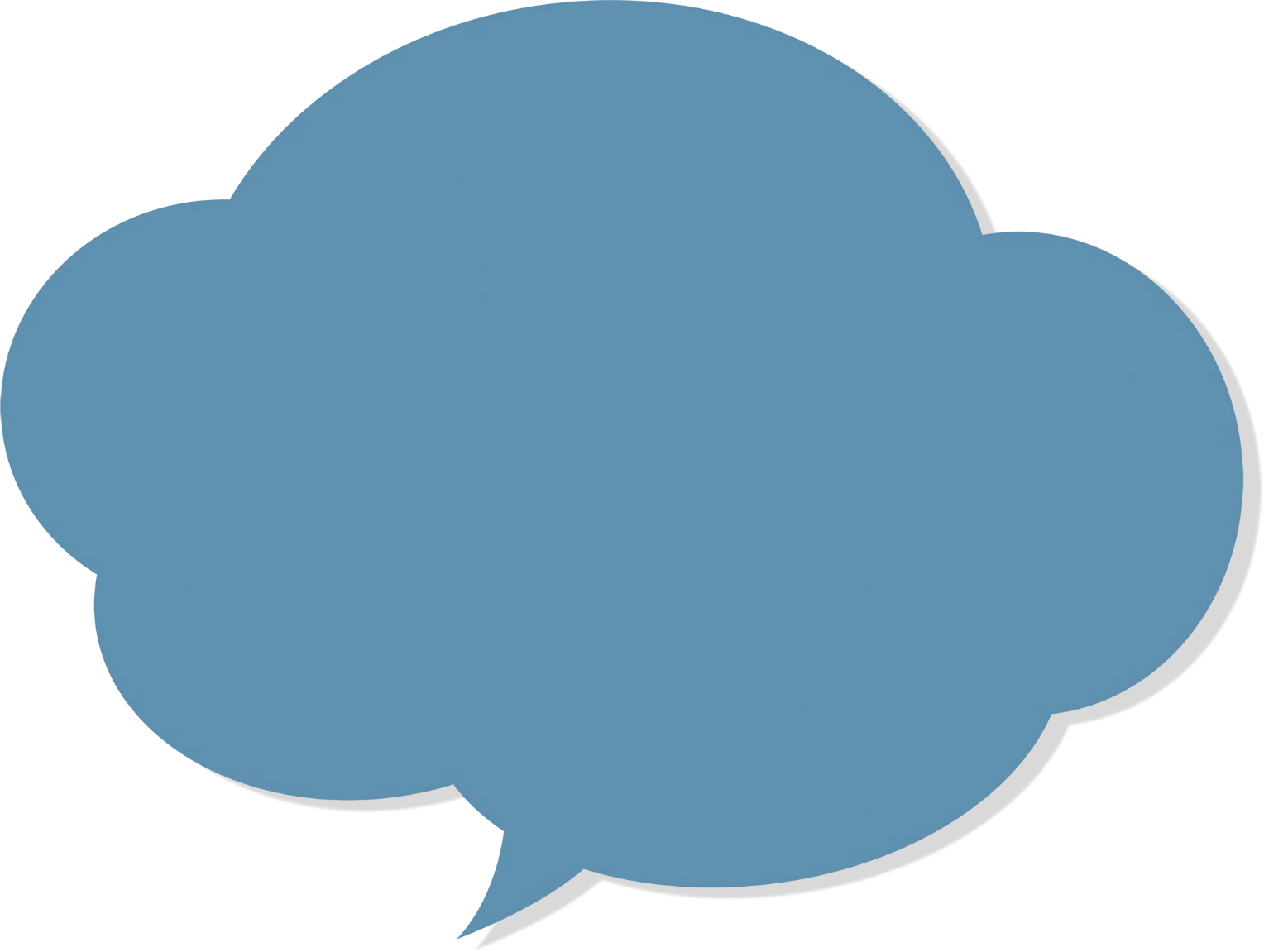 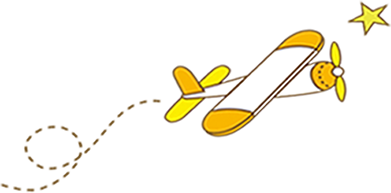 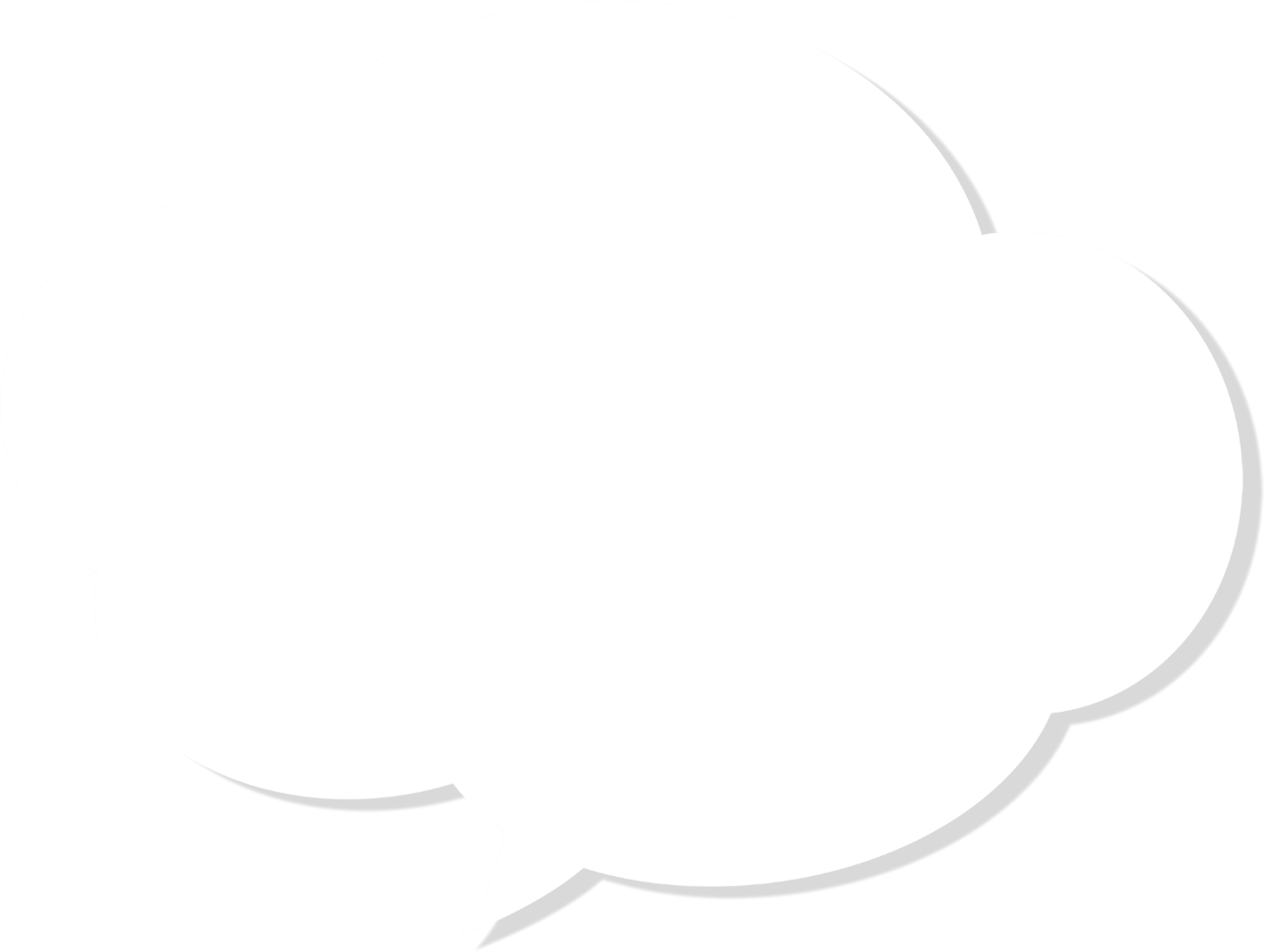 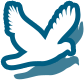 Vận dụng, phát triển
+ Em mơ ước về khu vui chơi trong tương lai như thế nào?
+ Khu vui chơi đó có những gì?
+ Nét văn hóa ở khu vui chơi đó như thế nào?
+ Ai sẽ là người trông nom và vệ sinh khu vui chơi đó?
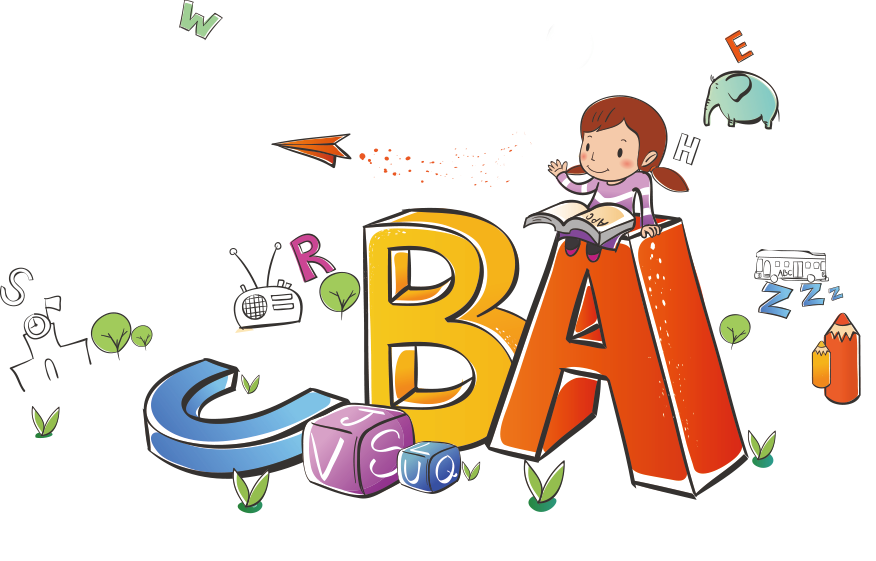 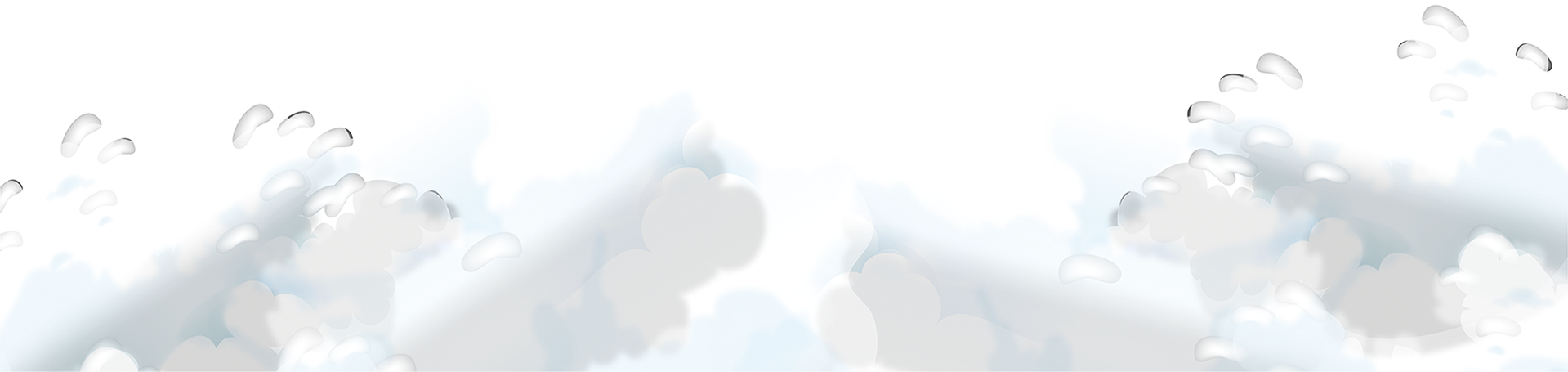 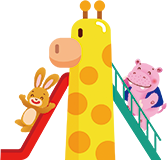 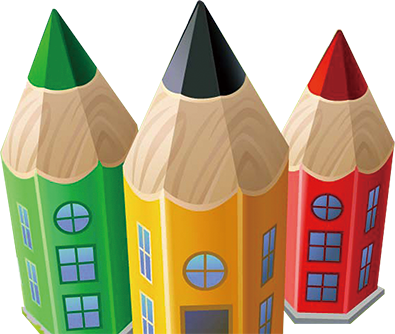 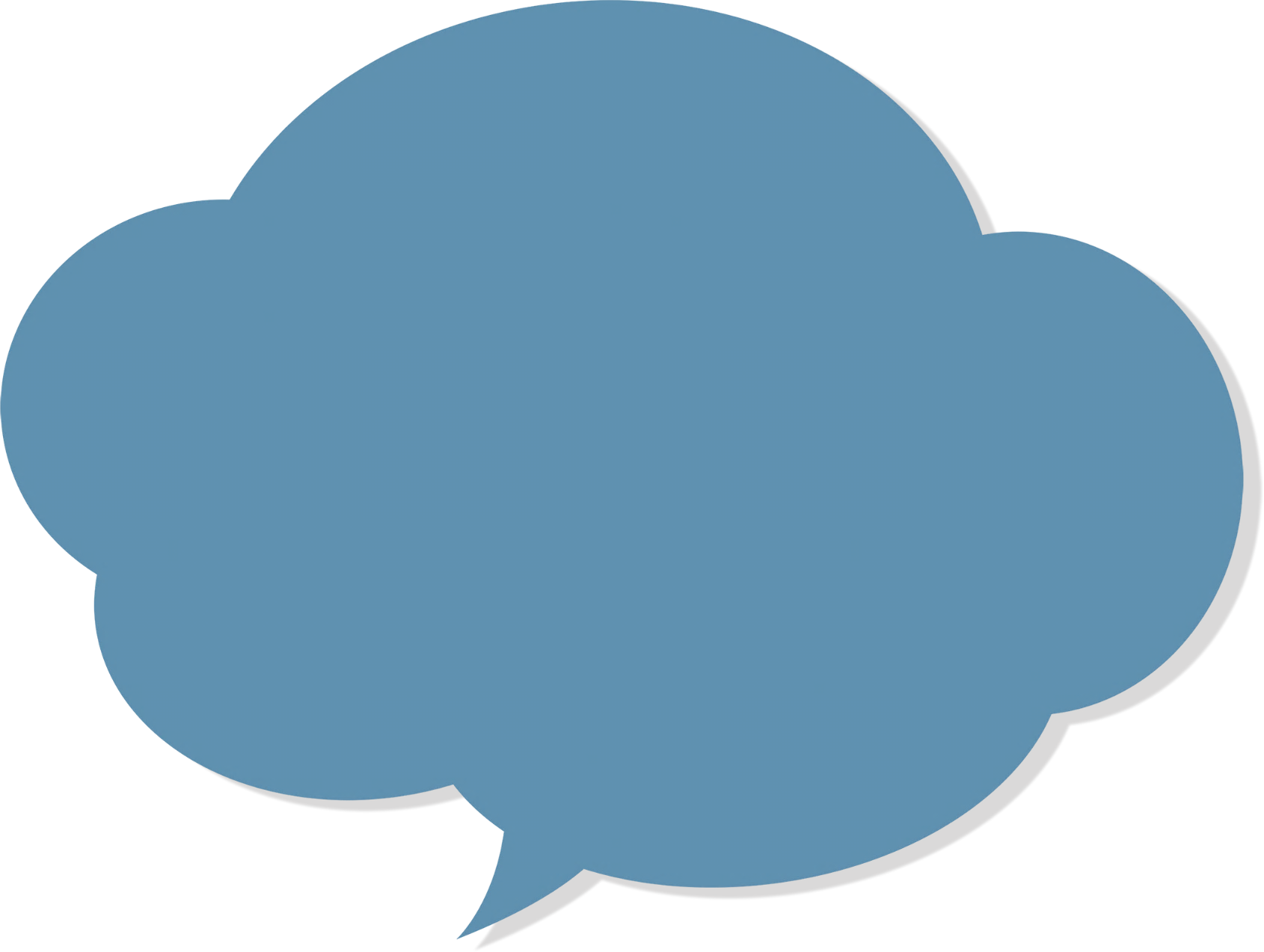 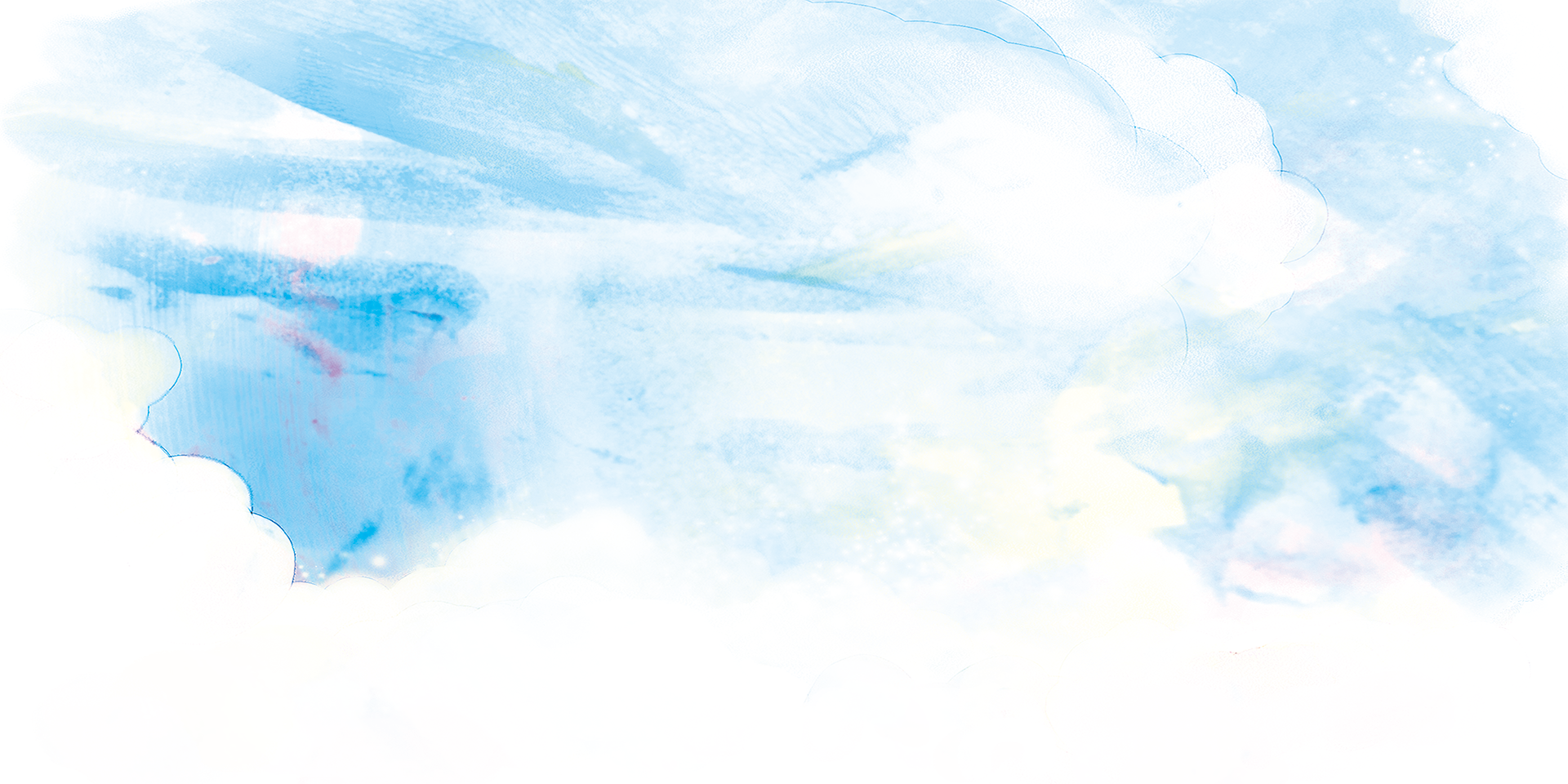 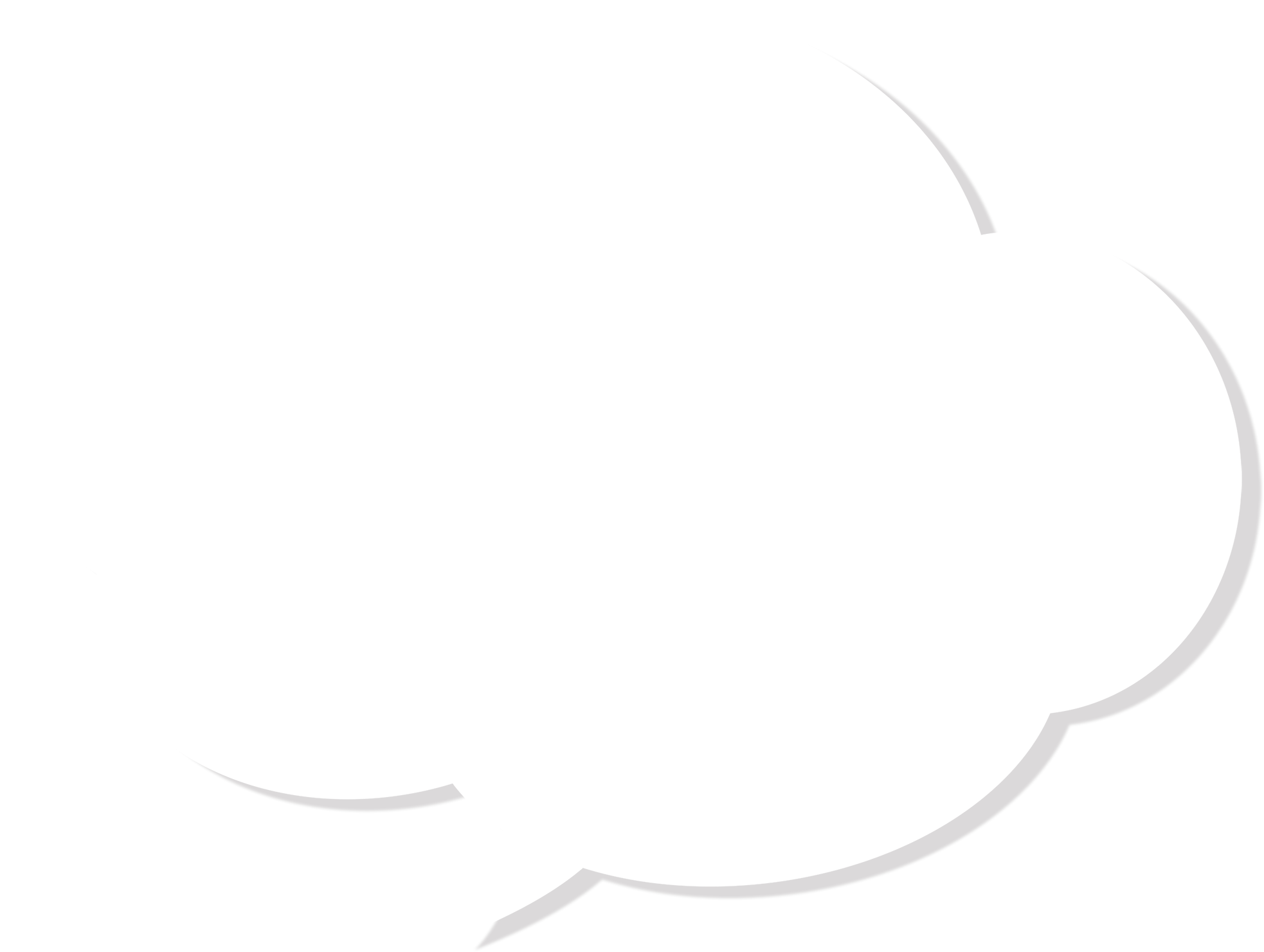 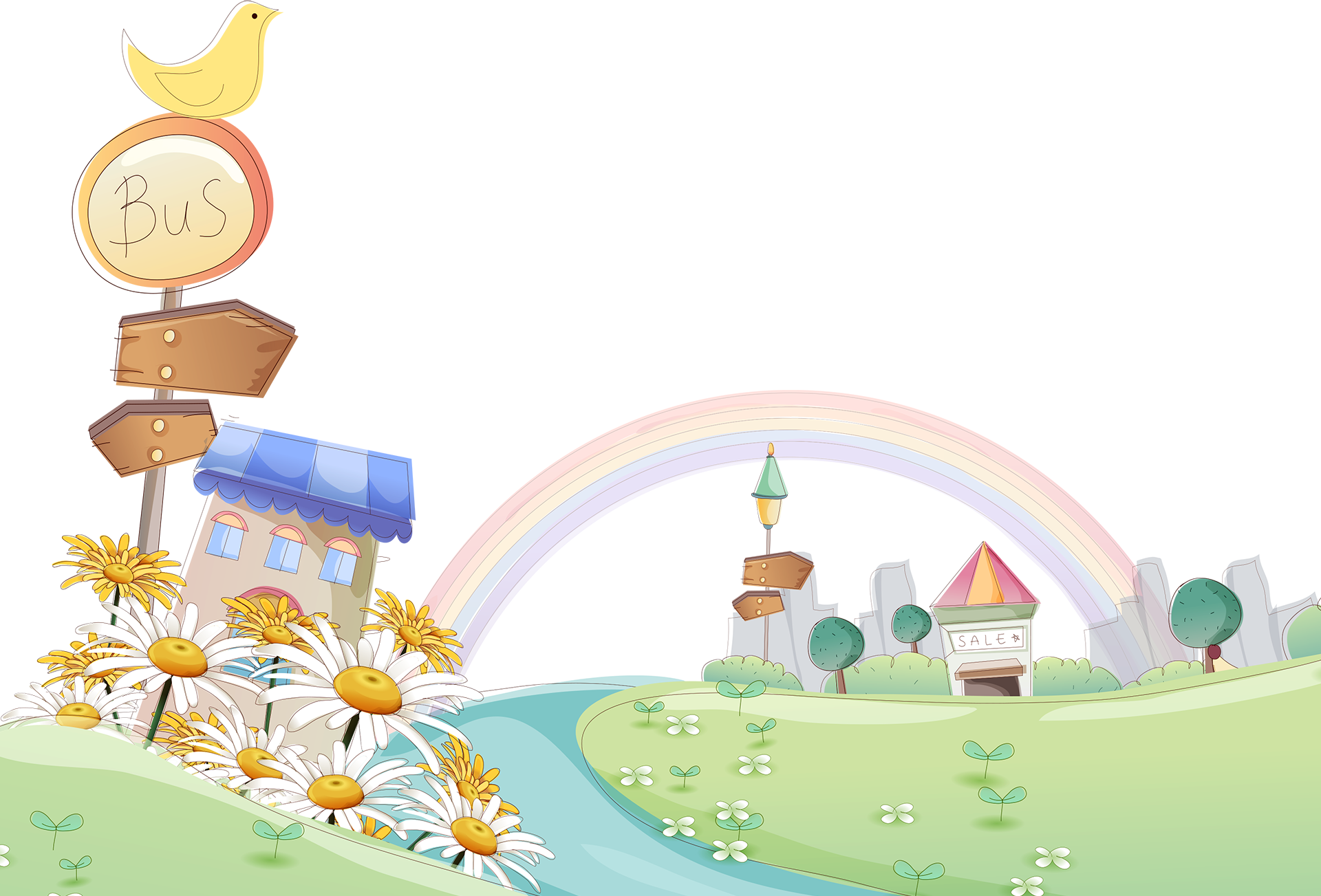 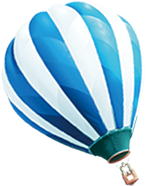 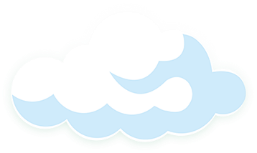 XIN CHÀO 
VÀ HẸN GẶP LẠI
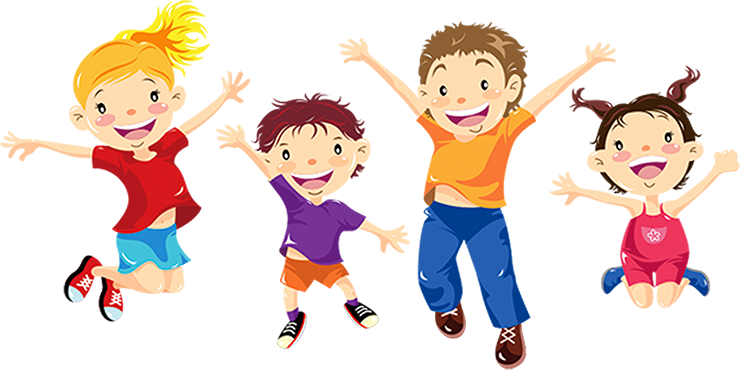